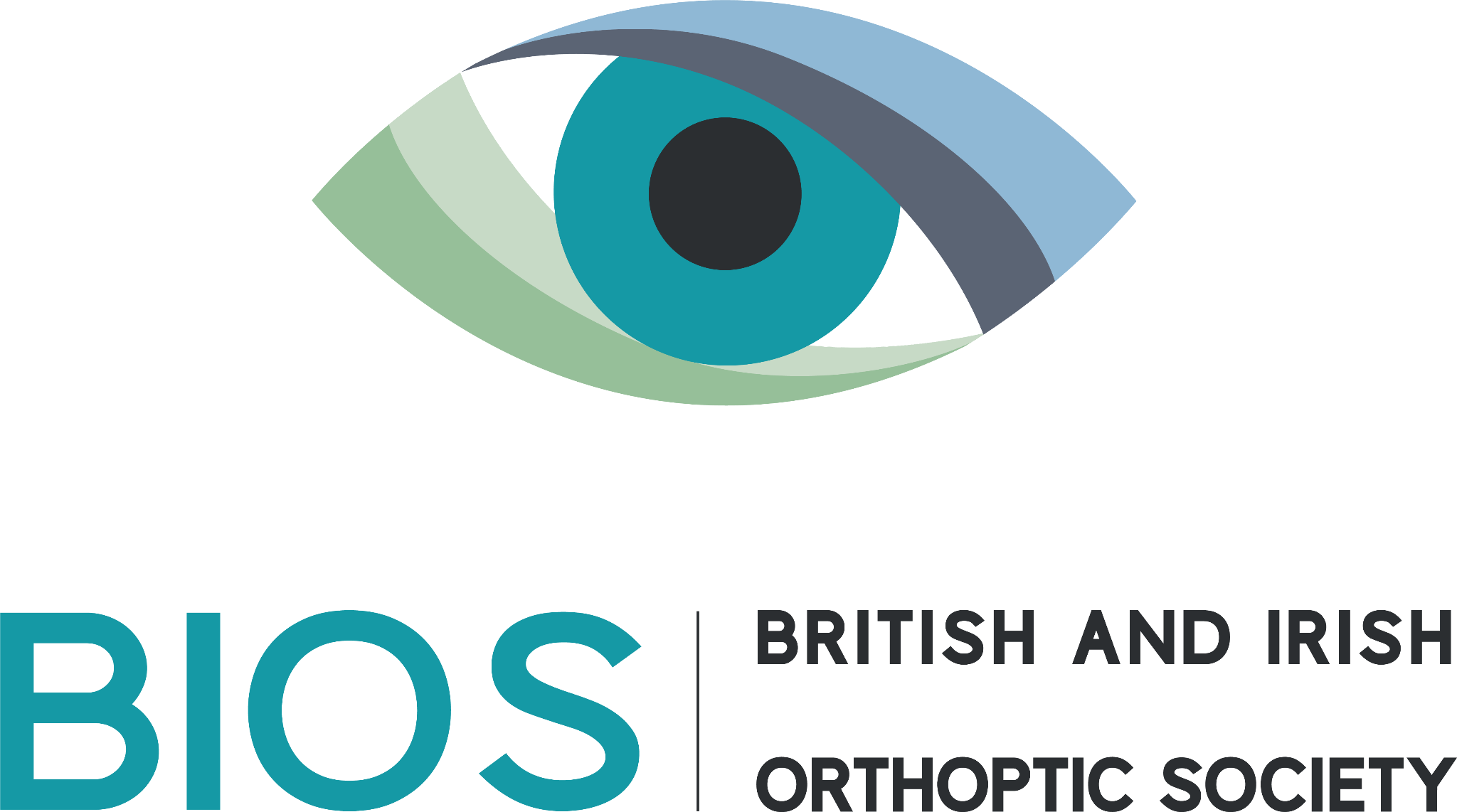 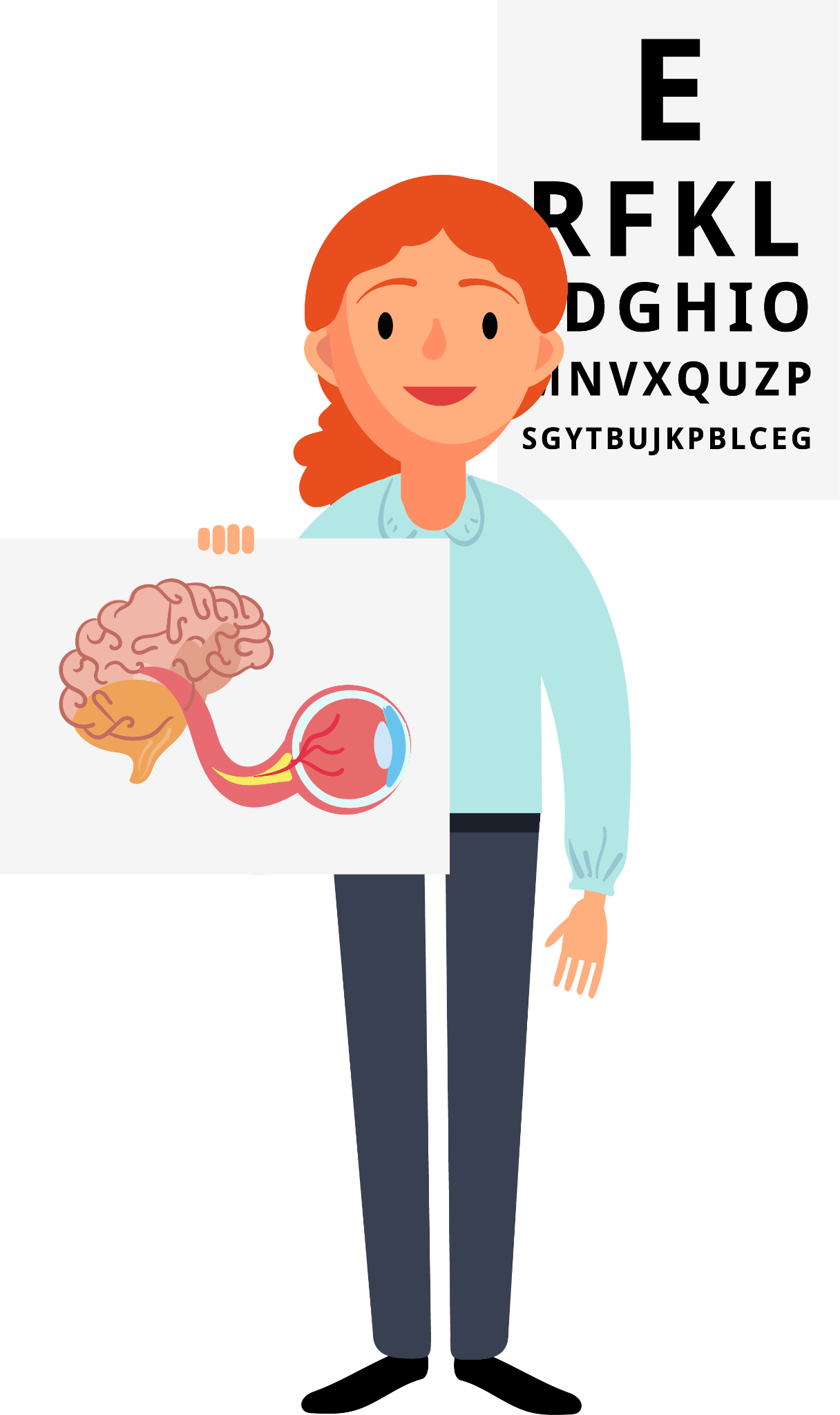 Orthoptics
Key Stage 3 & 4
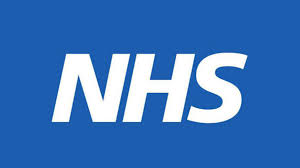 [Speaker Notes: Hi! My name is…And this is our mascot Orb (short for Orblith) A glowing, spherical object or entity that projects or absorbs lightI’m an Orthoptist at…Today, I’m going to tell you about a super interesting job called Orthoptics!]
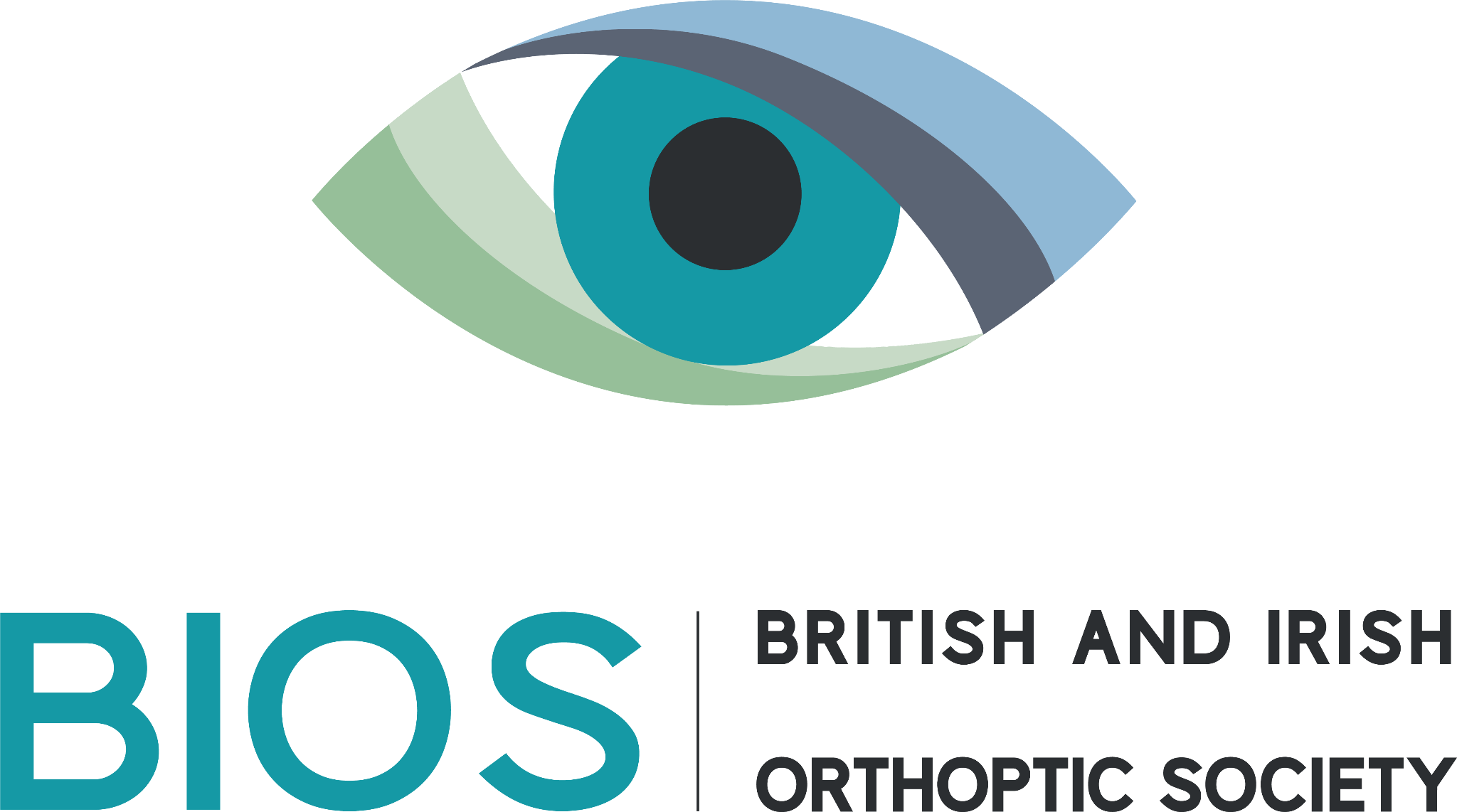 What is Orthoptics?
Teeth?​
​
Feet?​
​
Bones?​
​
Eyes?
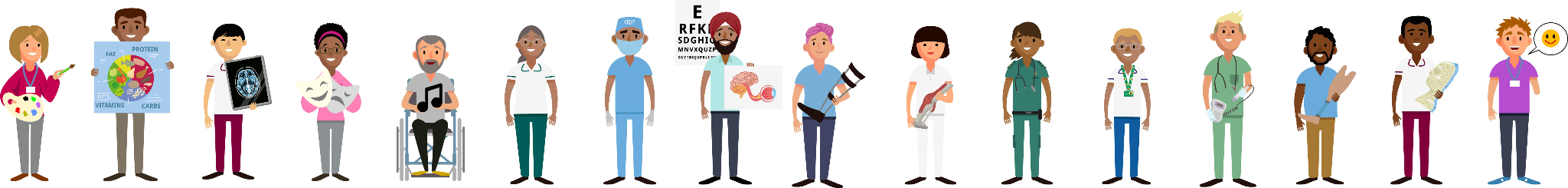 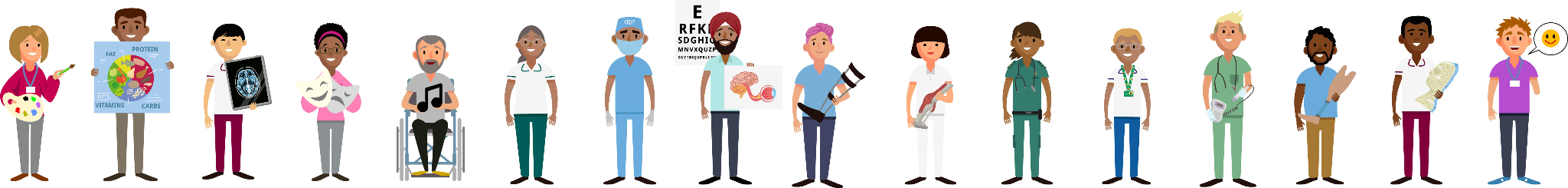 [Speaker Notes: Raise your hand… what do you think Orthoptics is?Is it about teeth, feet, bones, or eyes?]
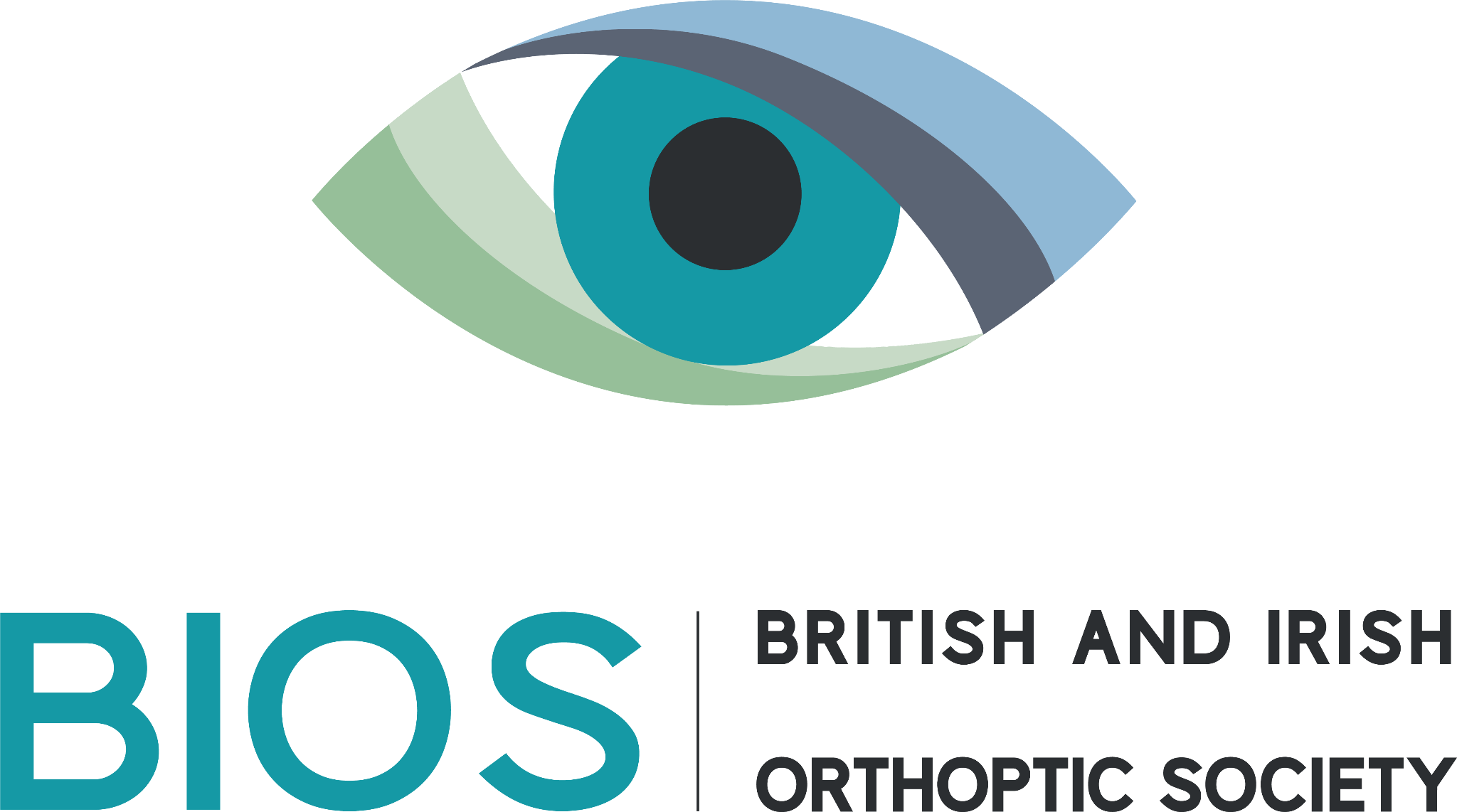 What is Orthoptics?
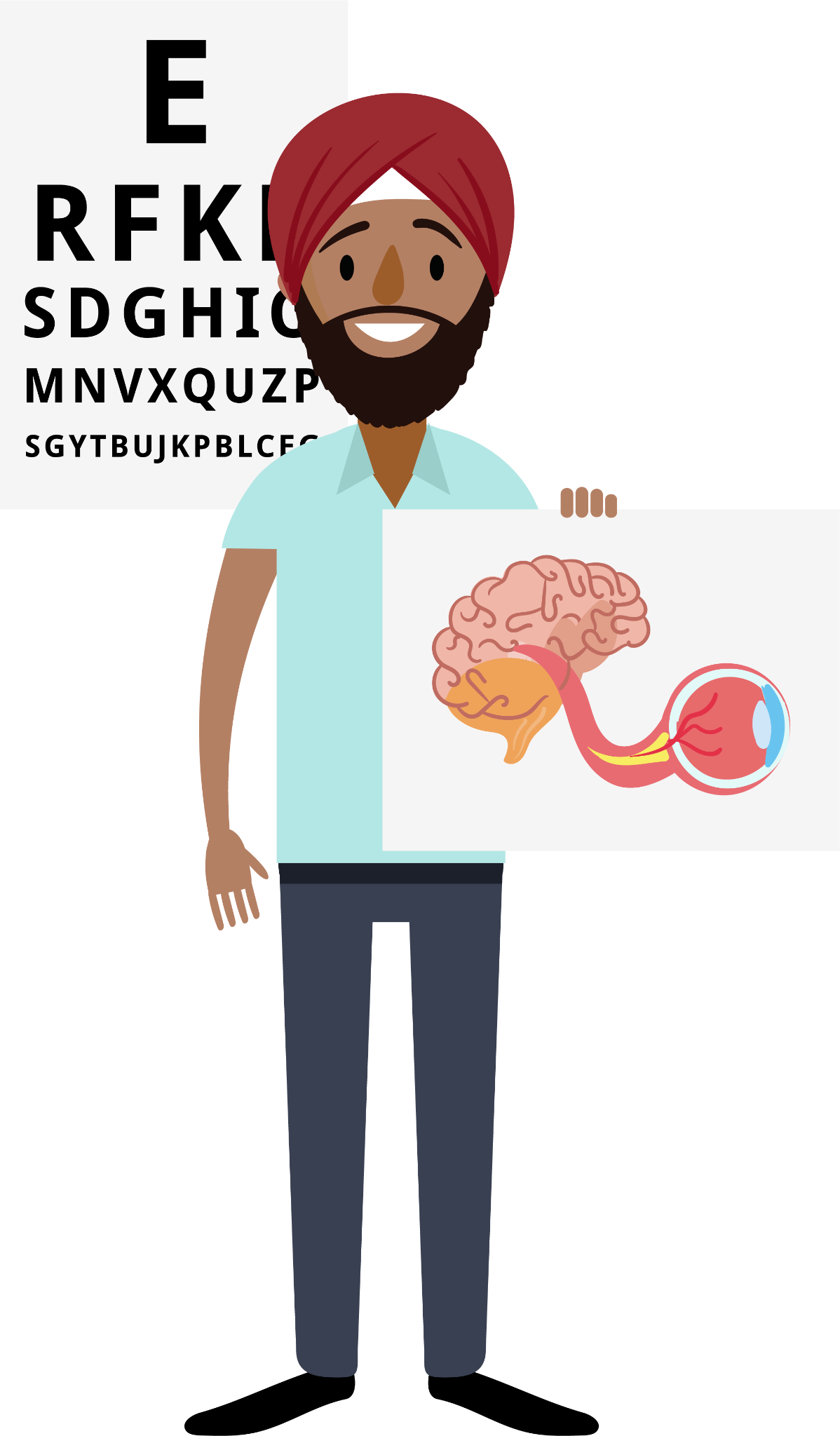 Teeth?​
​
Feet?​
​
Bones?​
​
Eyes!
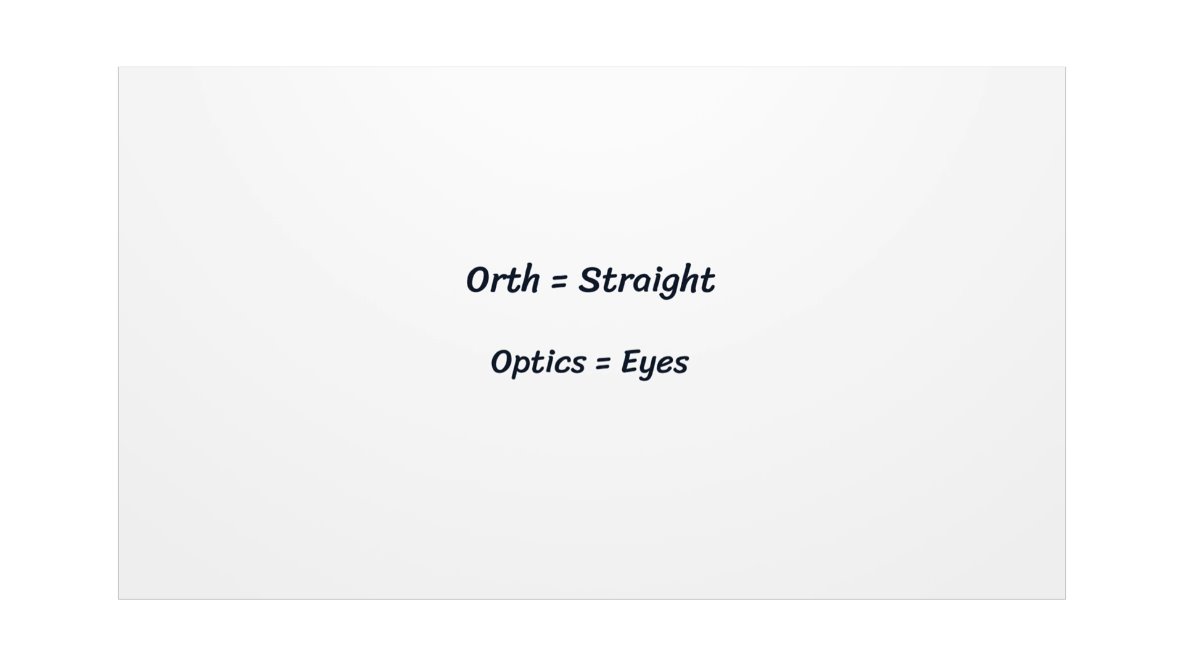 [Speaker Notes: So, what is Orthoptics?Orthoptics is all about eyes! It’s a job that focuses on making sure our eyes work properly. It comes from the Greek word for "straight eyes". Orthoptists help make sure your eyes move the right way and work well with your brain.
This is our mascot Oxi (Short for Oxivion) A futuristic system blending oxygen and vision, such as imaging technologies.]
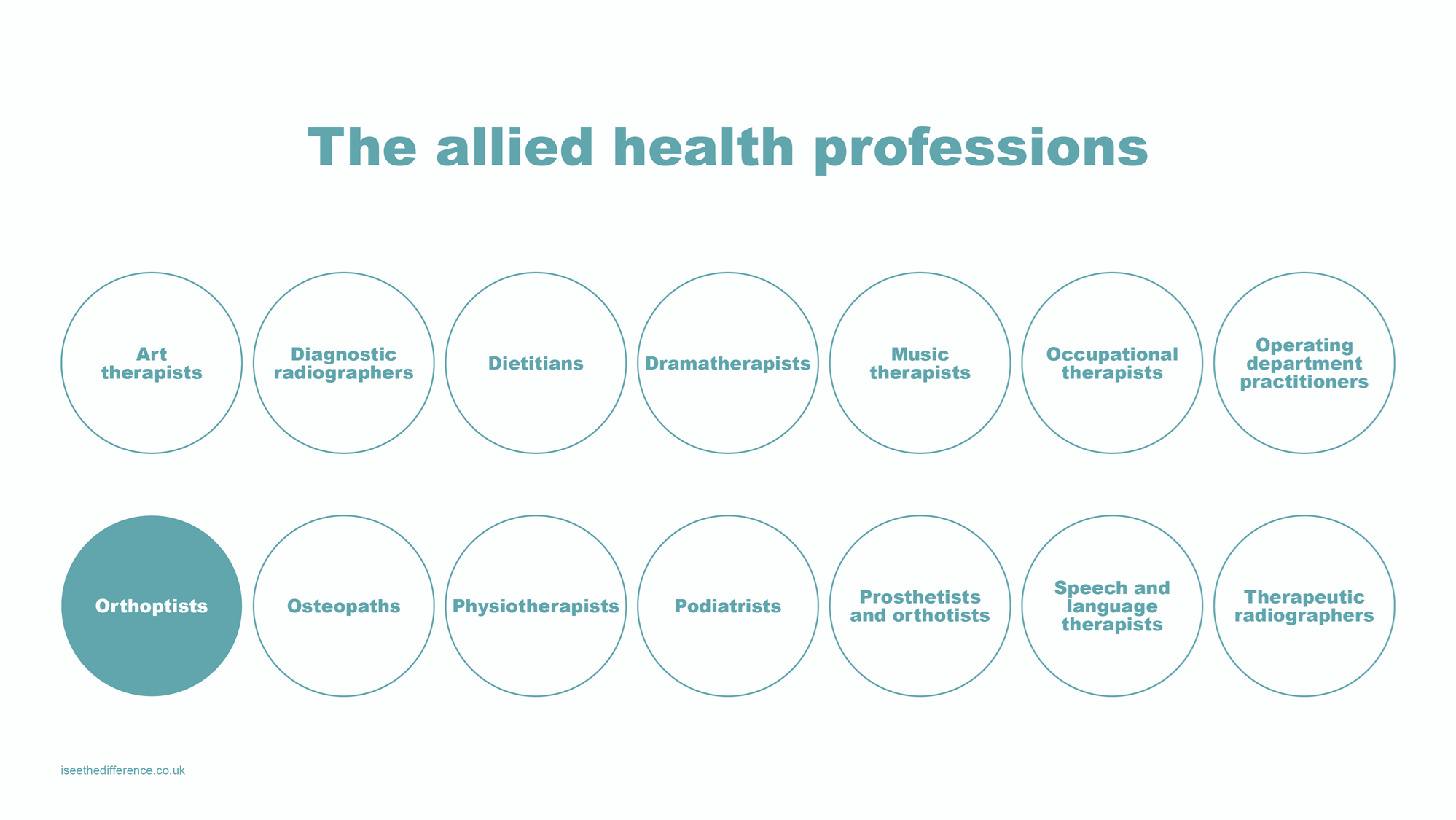 [Speaker Notes: There are lots of health jobs, and Orthoptics is one of them. Working as an Orthoptist is really cool because you get to help people see better, which makes a big difference in their lives. It's a job that lets you meet lots of different people and helps them every day!]
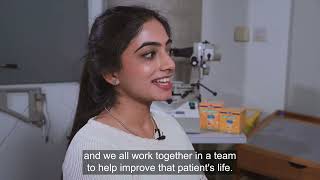 [Speaker Notes: I’m just going to show you a short video here]
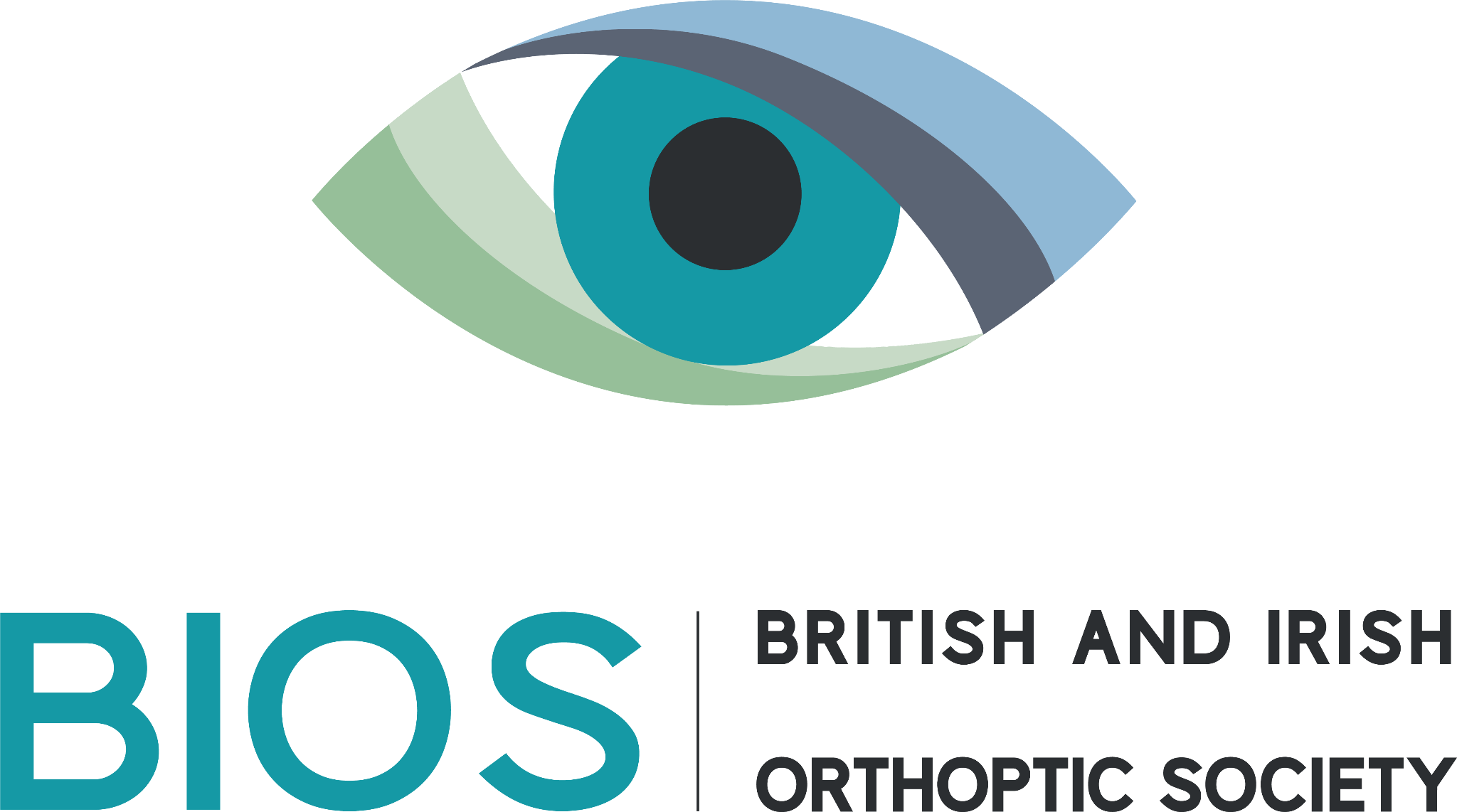 Which one are we?
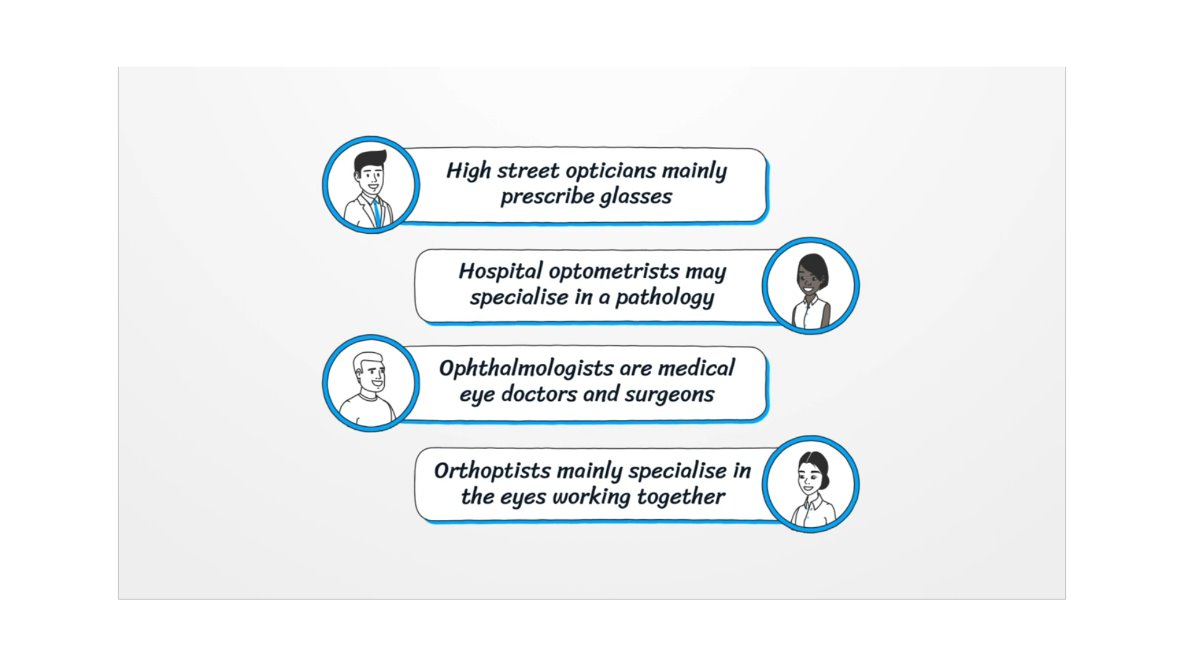 [Speaker Notes: In the video, you might have heard about Optometrists and Ophthalmologists. They all work with eyes, but they do different things:
Opticians help you pick glasses.
Optometrists check your eyes for problems and give you glasses if needed.
Ophthalmologists are doctors who treat serious eye problems.
Orthoptists are different – they help treat things like strabismus (eye misalignment), vision development or double vision.]
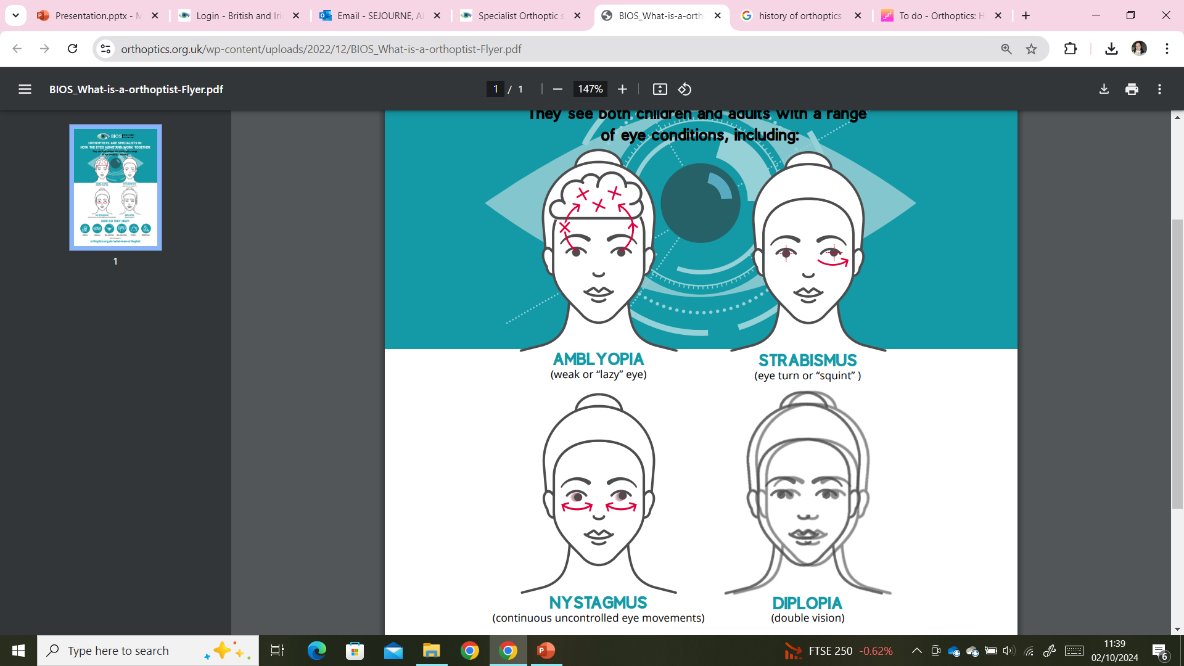 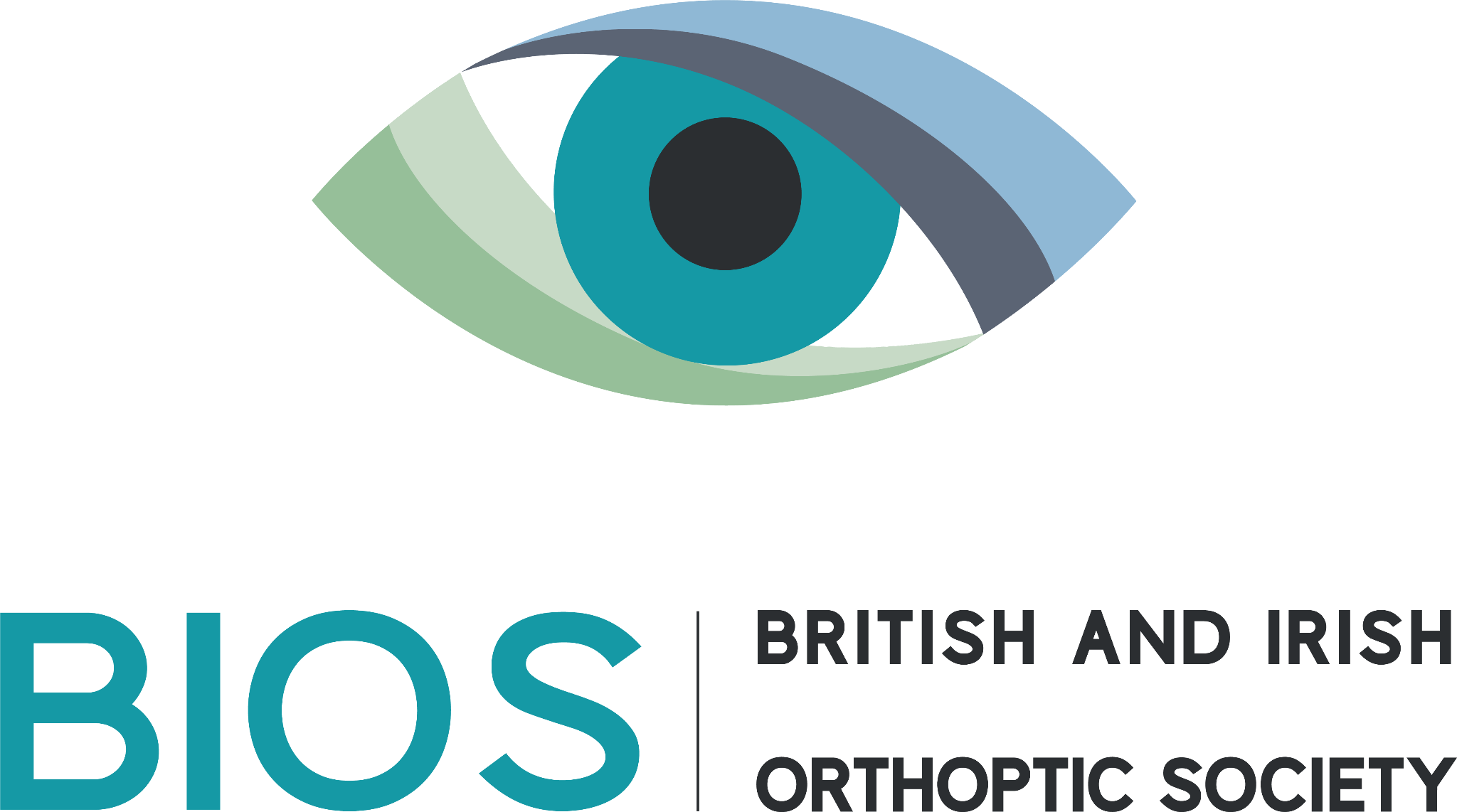 Reduced vision ​
Nystagmus ​ (wobbly eyes)​

Strabismus​ (eye misalignment)​

Field defects ​
[Speaker Notes: Orthoptists help babies, children, and adults. For babies and children, they help with problems like strabismus (eye misalignment) or if their vision is not developing properly. For adults, they treat double vision, visual field problems or eye movement problems. These can all have lots of causes and it is the orthoptist job to find out why and help fix it!
Orthoptists mostly work in hospitals but sometimes work in schools or special clinics too!]
What do you think?
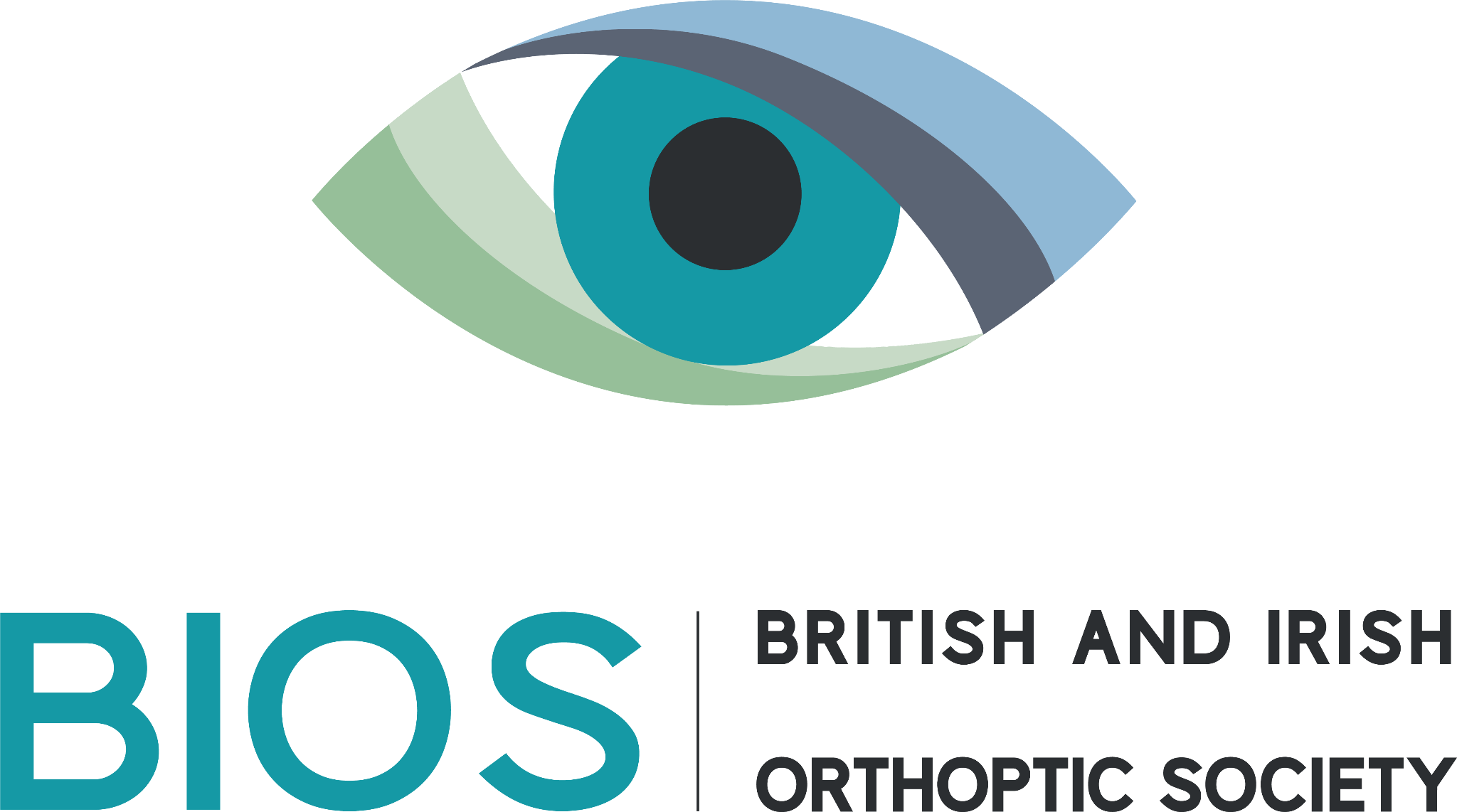 What do you think happens when a young child develops strabismus (a turn in the eye)?
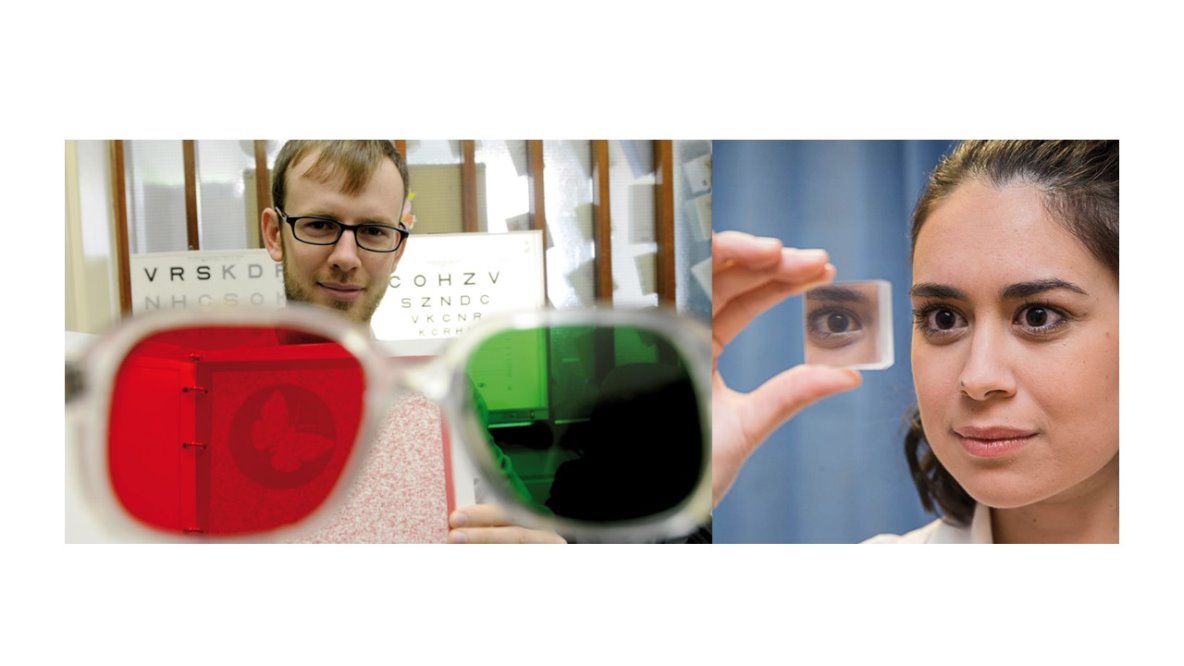 [Speaker Notes: Imagine a child has strabismus (where one of their eyes turns). What do you think they might experience?
Would they see double?
Would their vision be different from someone with straight eyes?
How would we help them?
If they have strabismus, they don’t see double because the brain ignores the turned eye. This can lead to weak vision in that eye. Orthoptists might treat this with patching (covering one eye) or special eye drops. This forces the weak eye to be used and get stronger, and magically grow vision! If this happened to an adult, they would get double vision and their vision would be the same as before as their vision has already developed.]
Orthoptic Testing
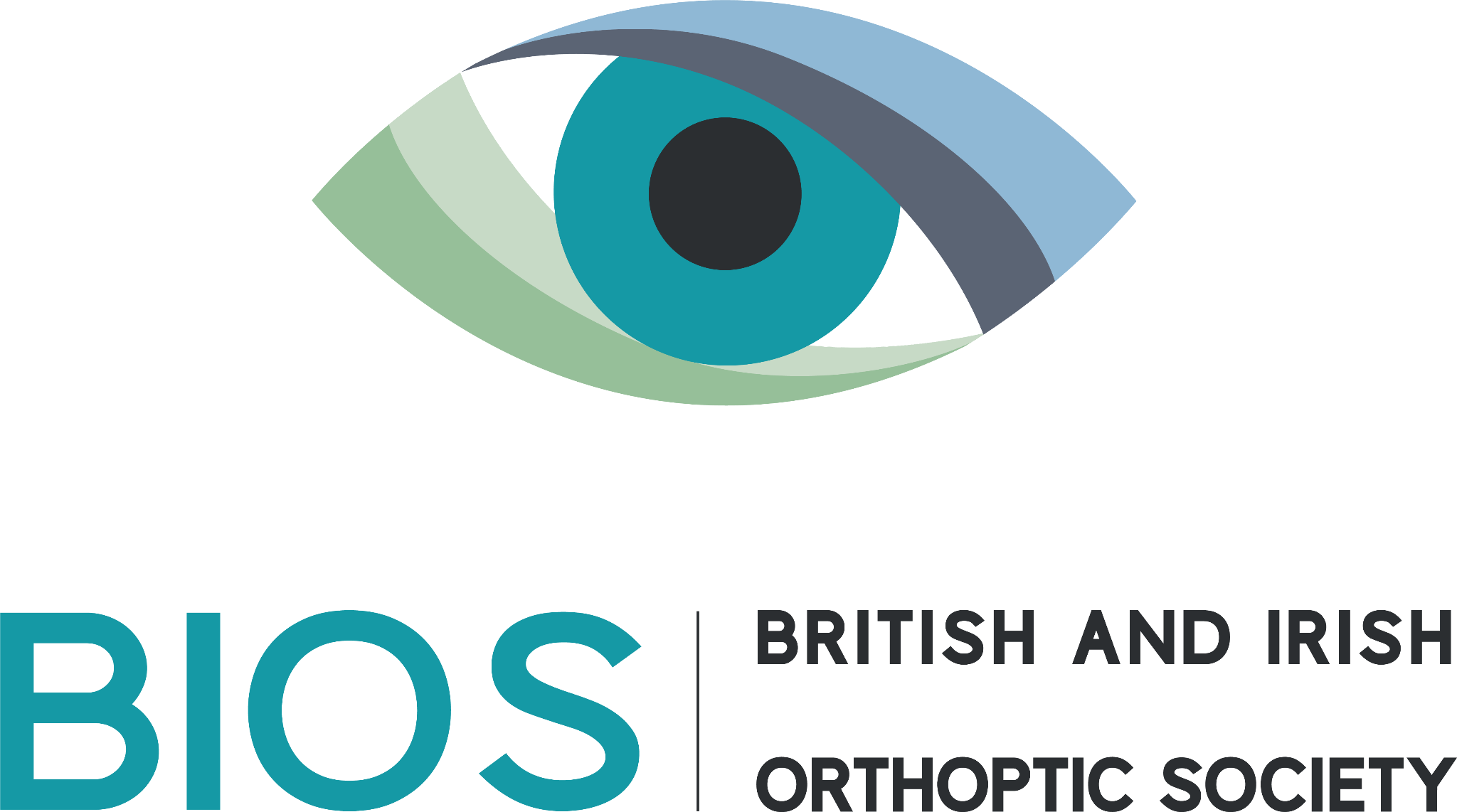 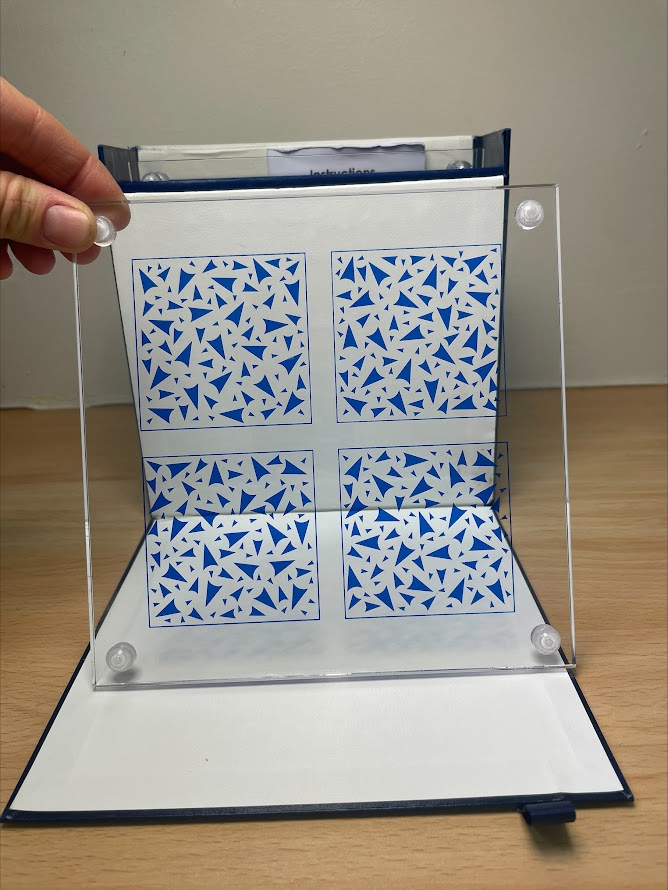 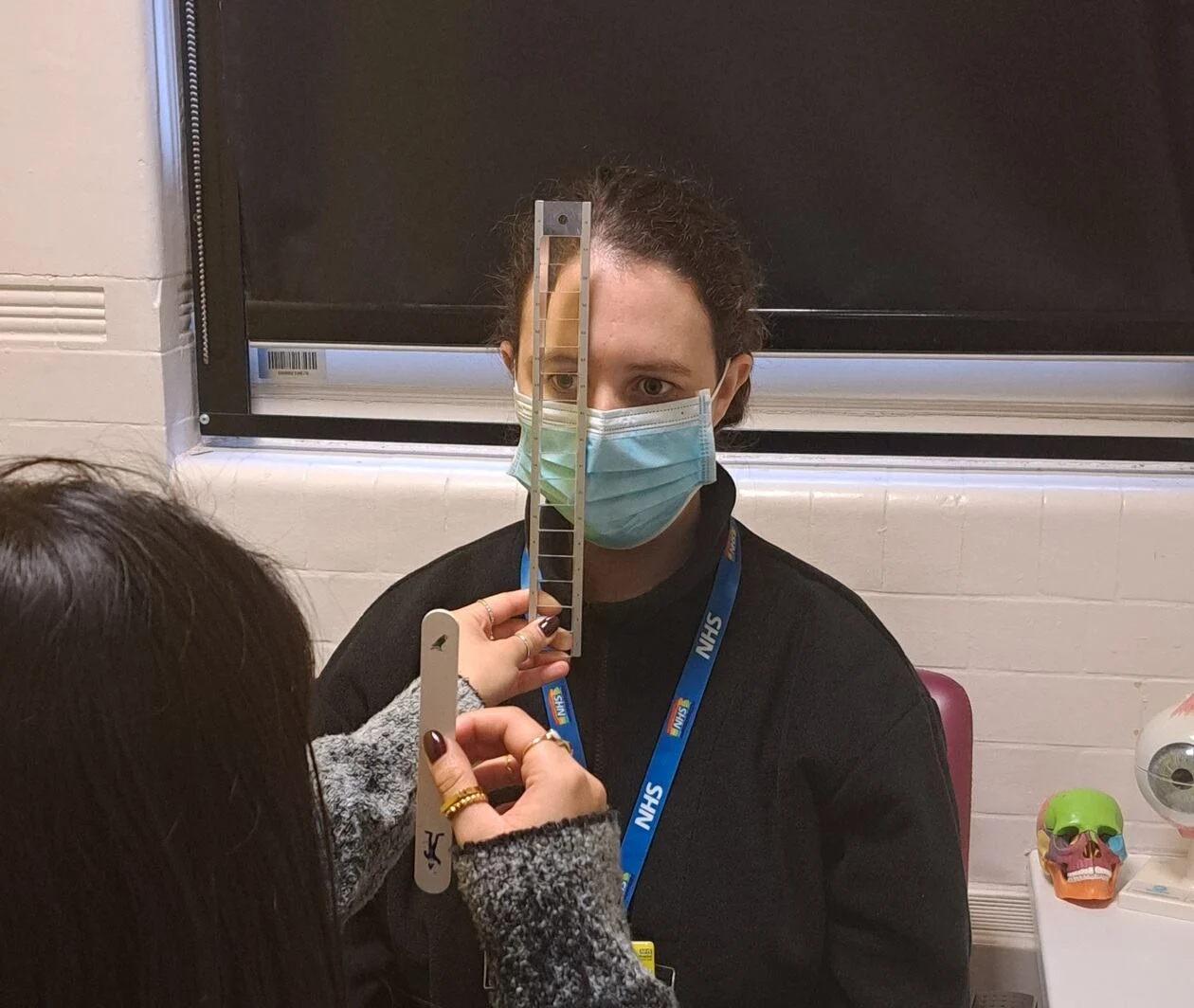 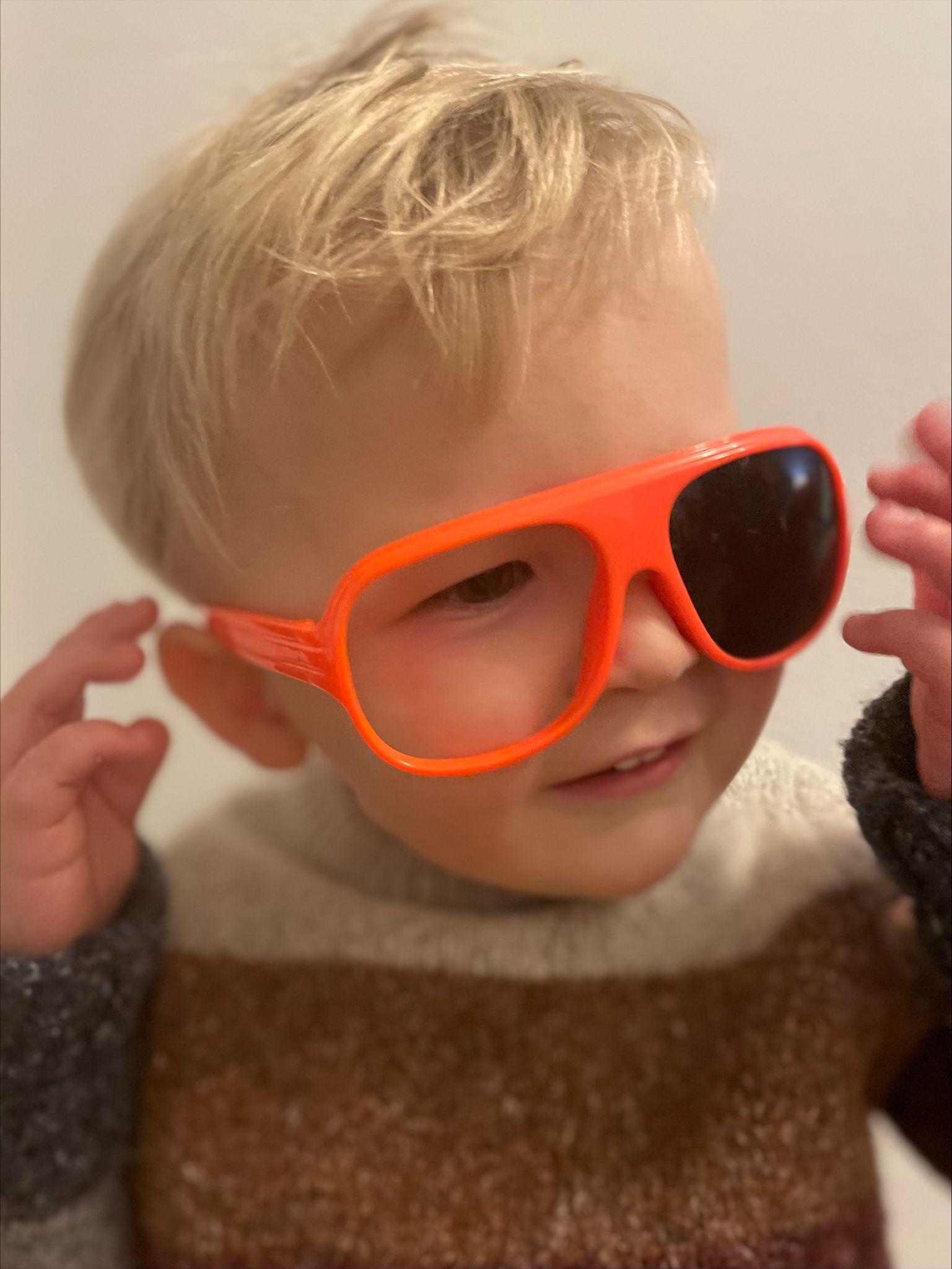 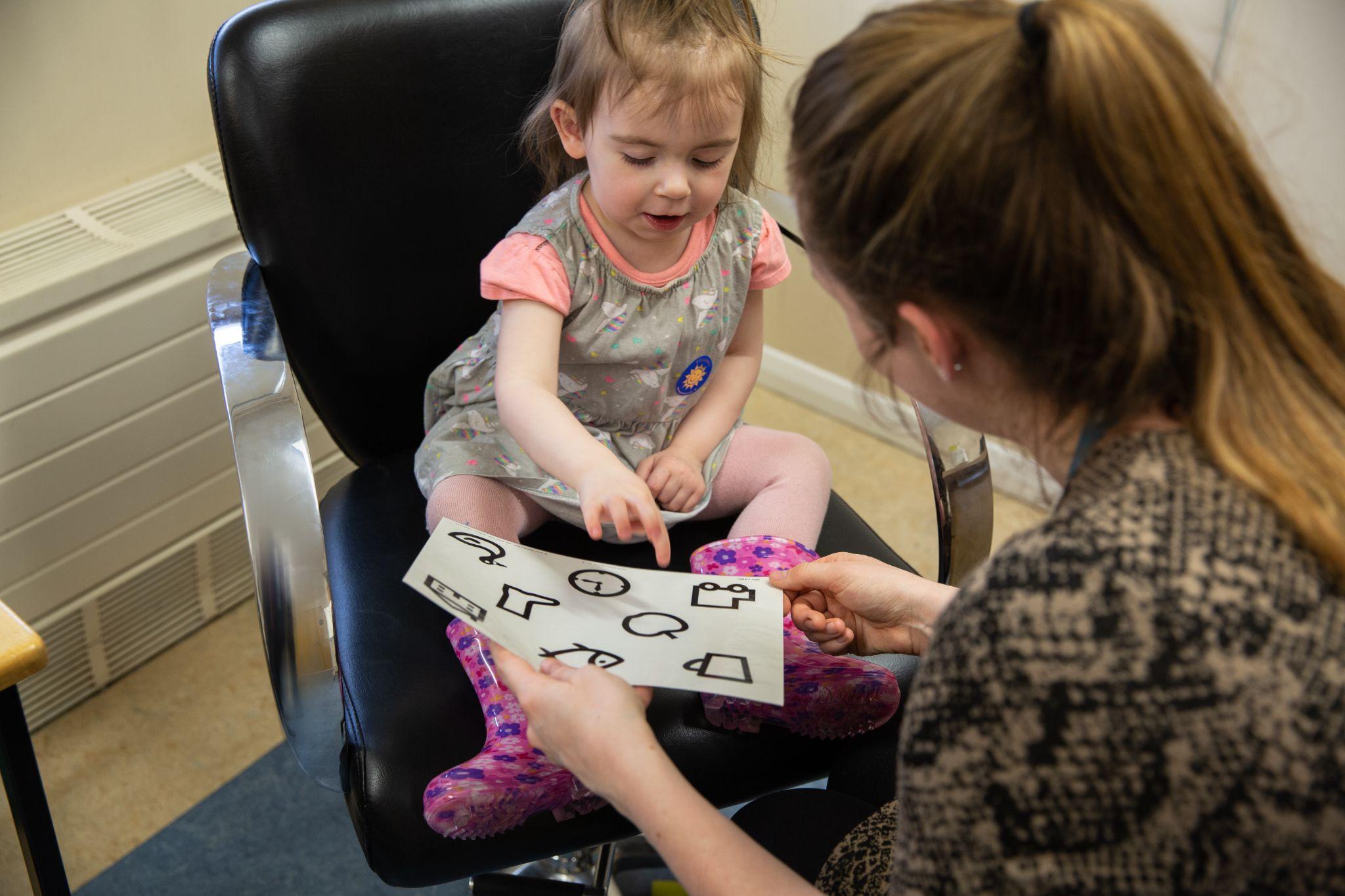 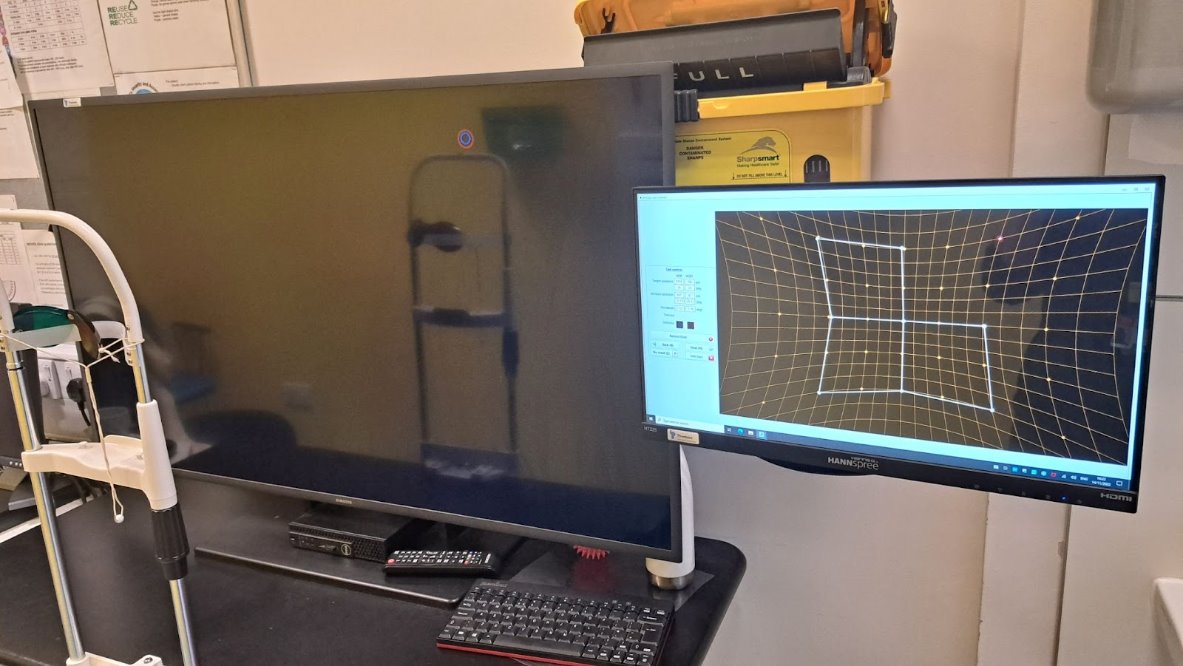 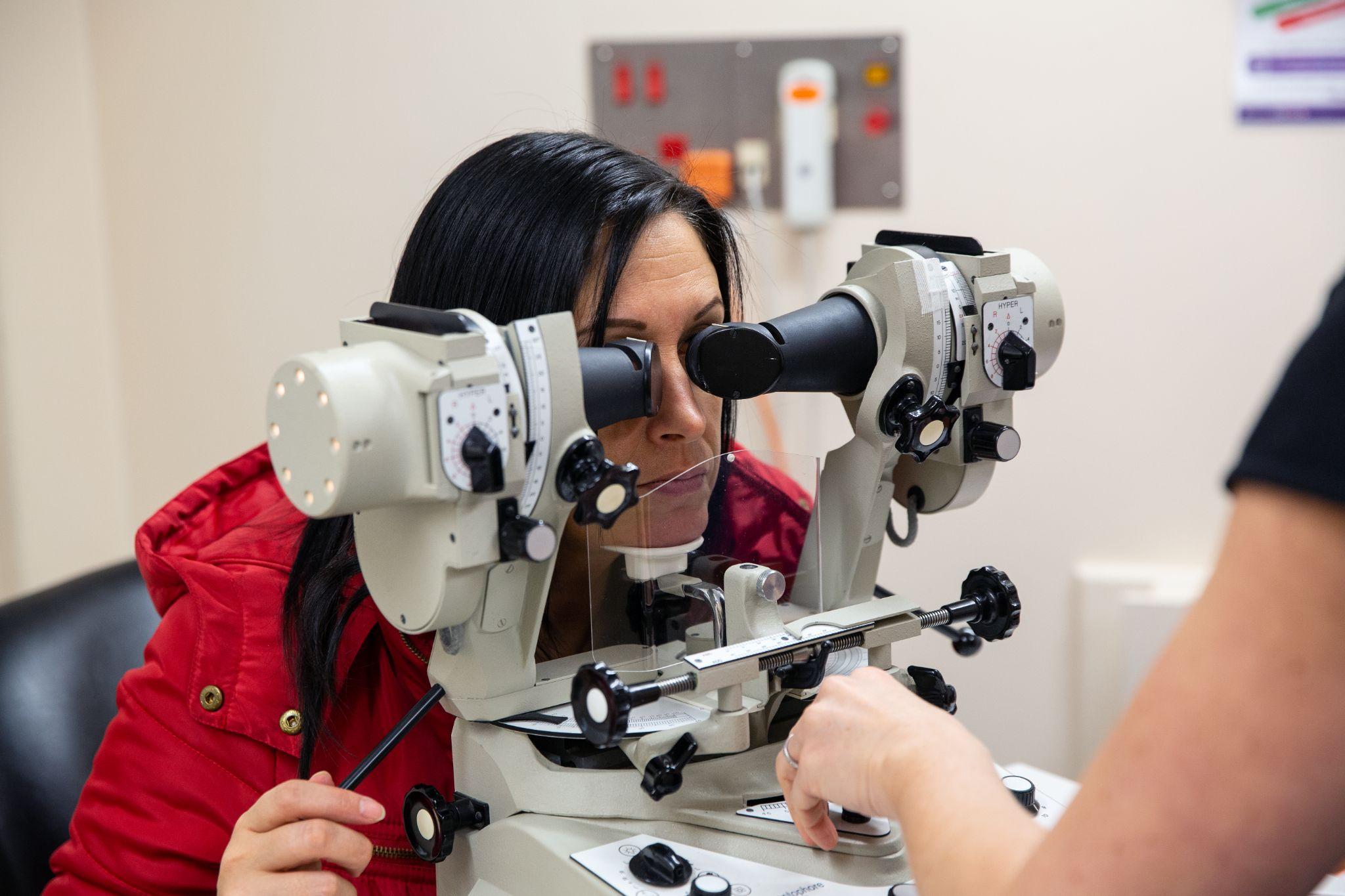 [Speaker Notes: Orthoptists use special tests to check how well someone’s eyes are working together. These tests help them understand how to treat problems and help people see better. Some of these include 3D vision games!]
Orthoptic Treatment
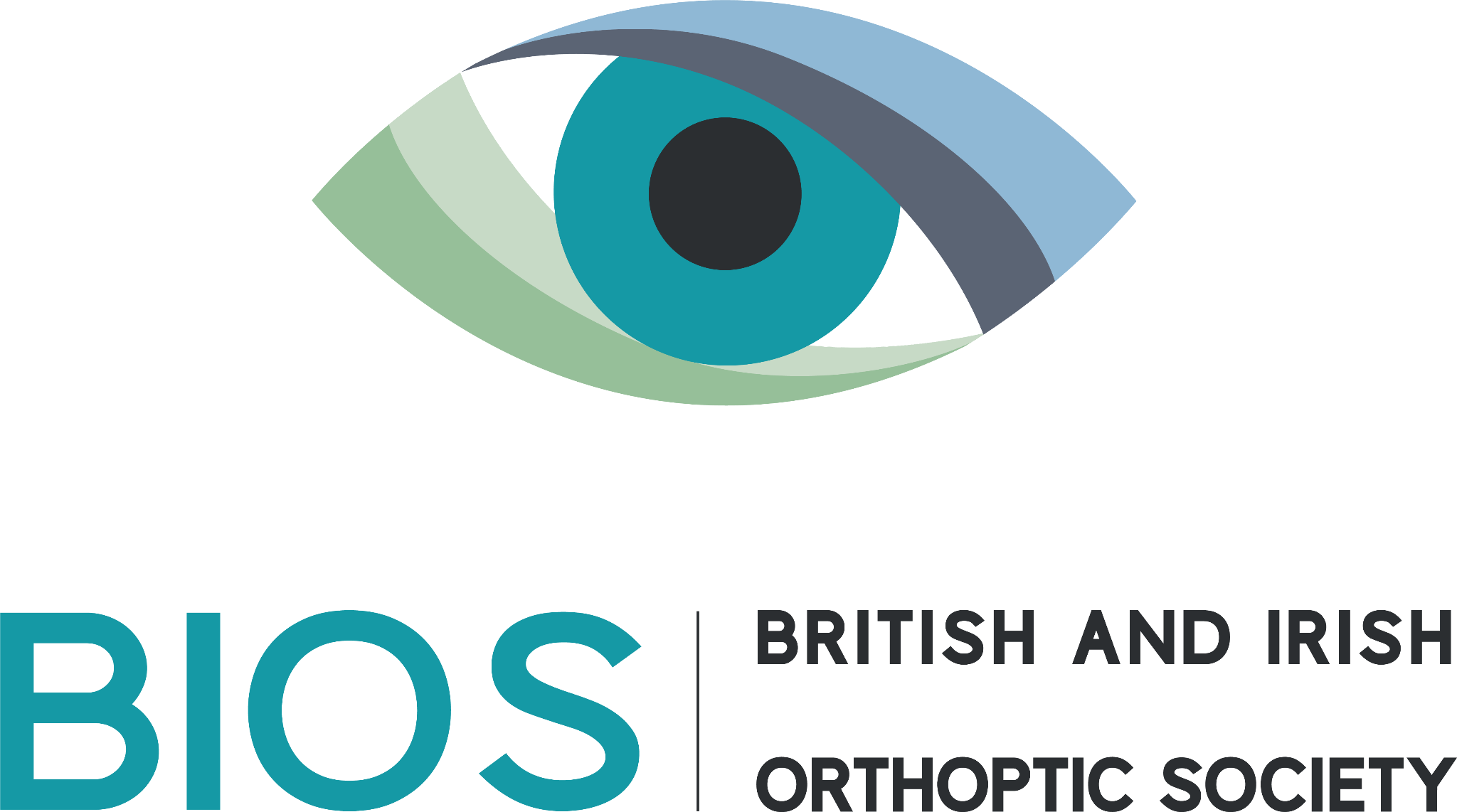 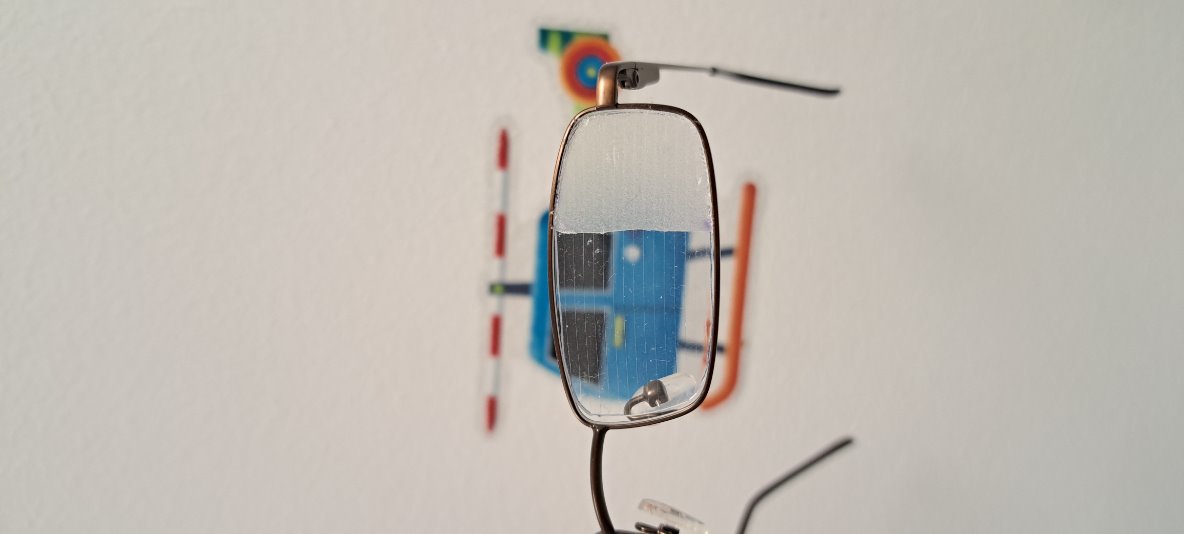 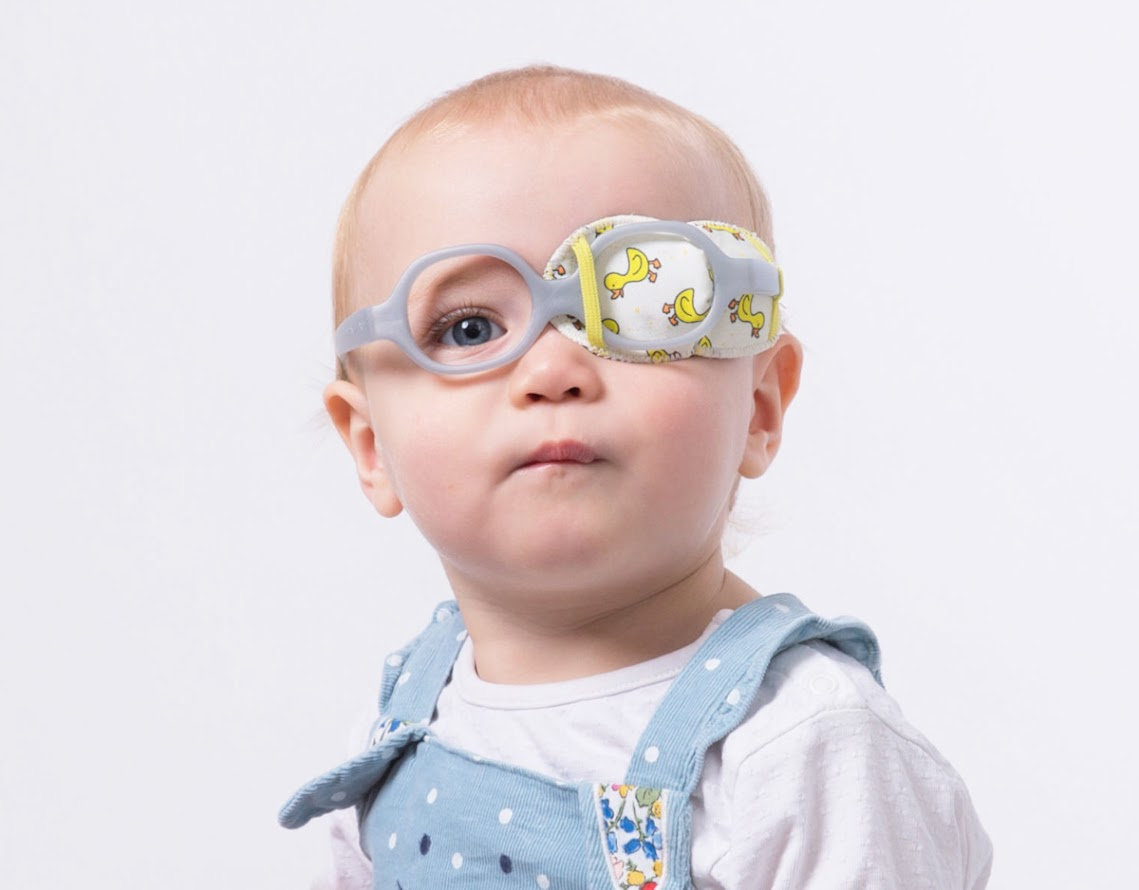 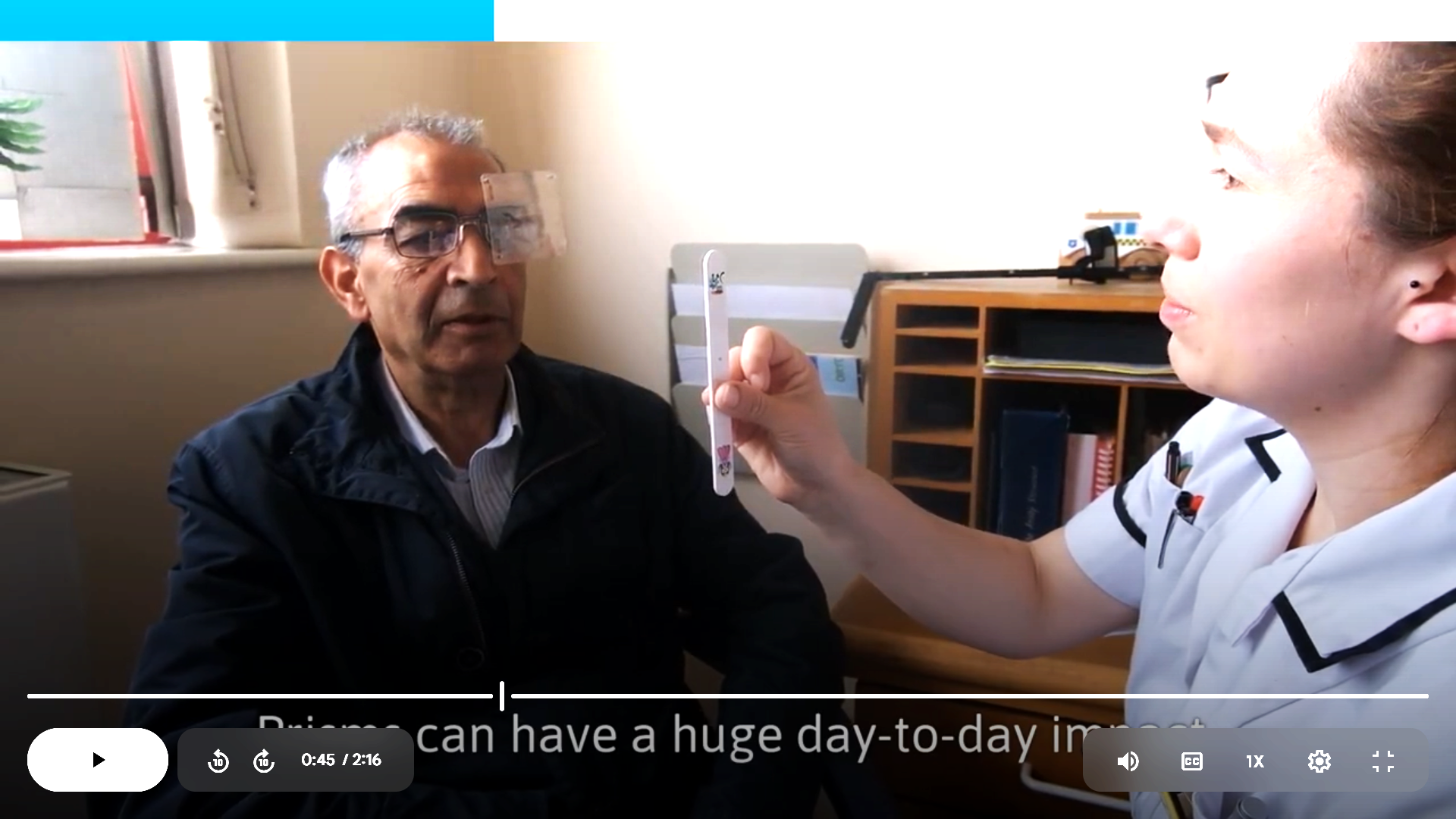 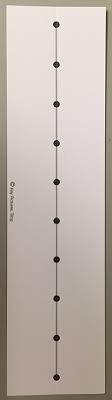 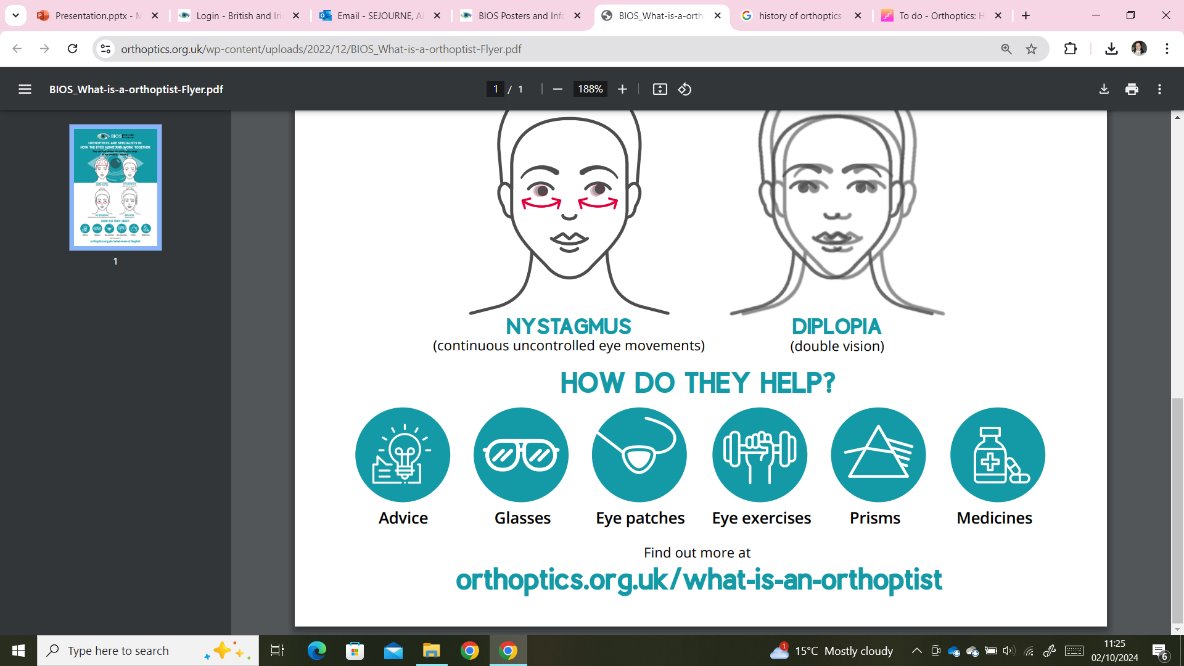 [Speaker Notes: Here are some ways Orthoptists help people:
Patching a child’s eye to make it stronger.
Prisms (which bend light) can be stuck onto glasses to fix double vision.
Eye exercises to make your eye muscles stronger.]
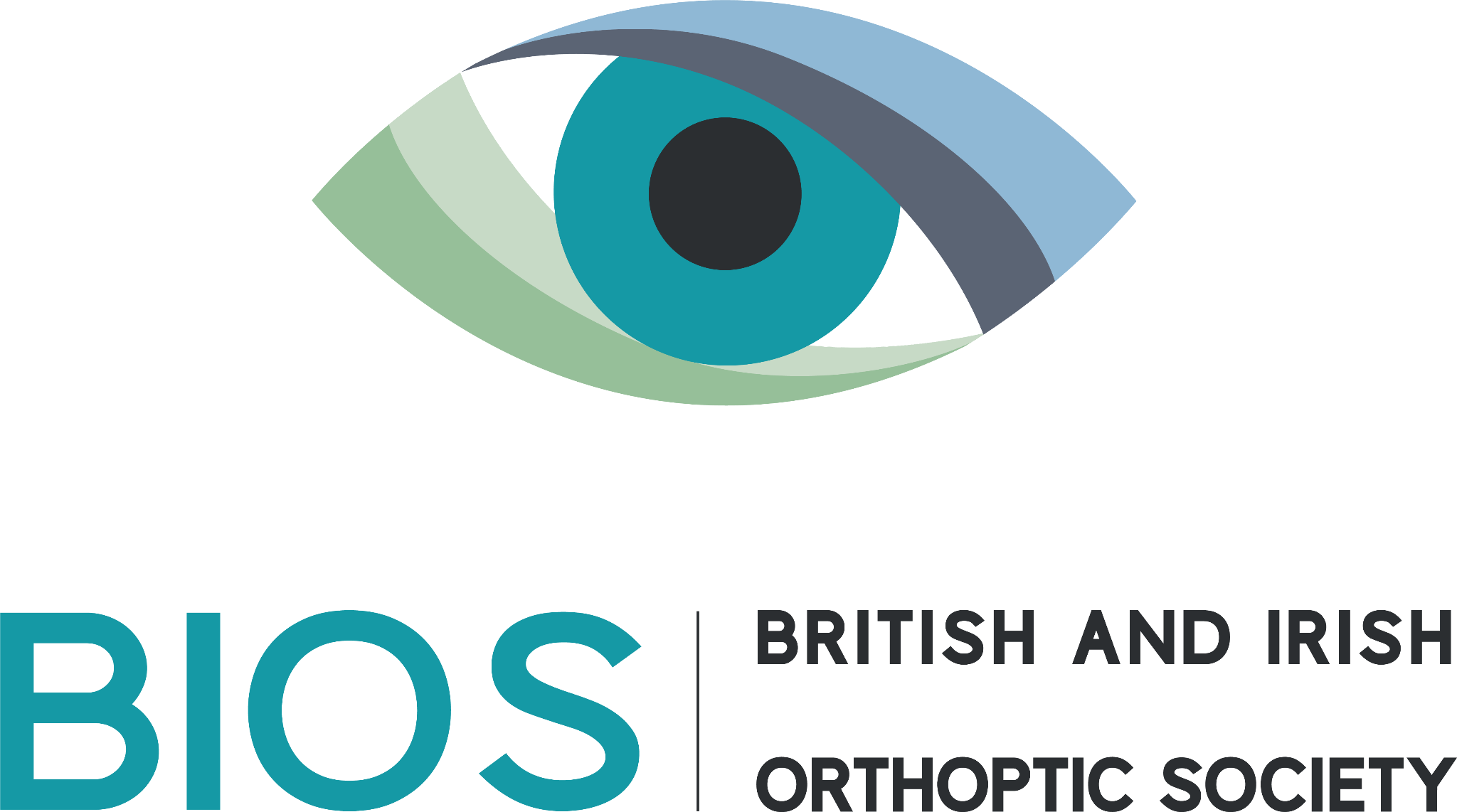 What is Orthoptics



Any questions?
[Speaker Notes: That’s a quick look at what Orthoptics is all about!Does anyone have any questions so far?]
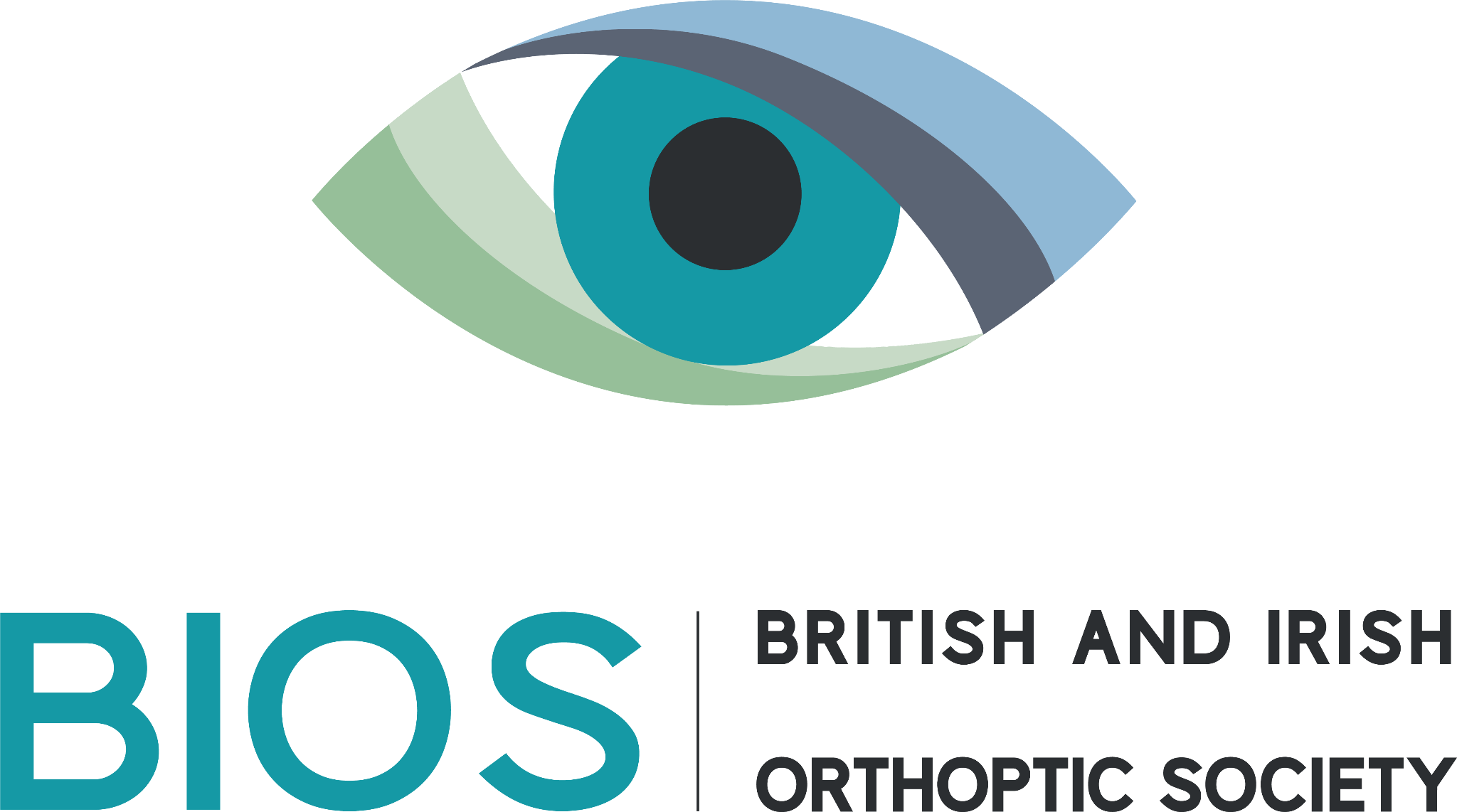 Orthoptic Careers
Core orthoptics
Extended roles and specialising
Healthcare management and leadership​
Teaching and research​
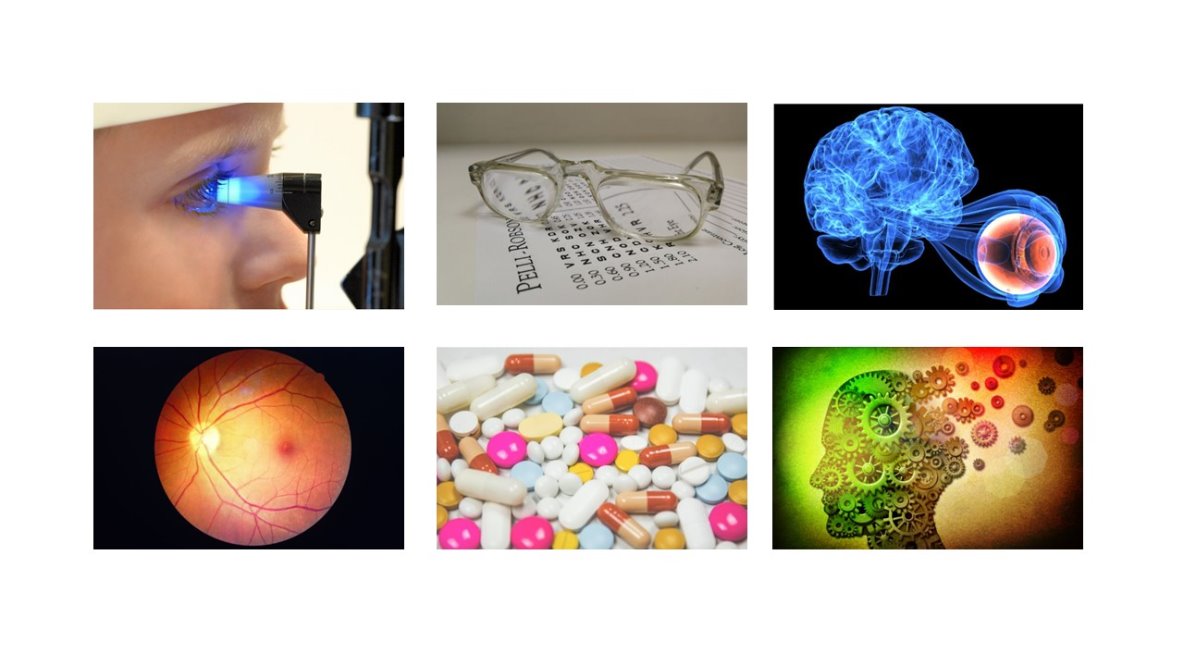 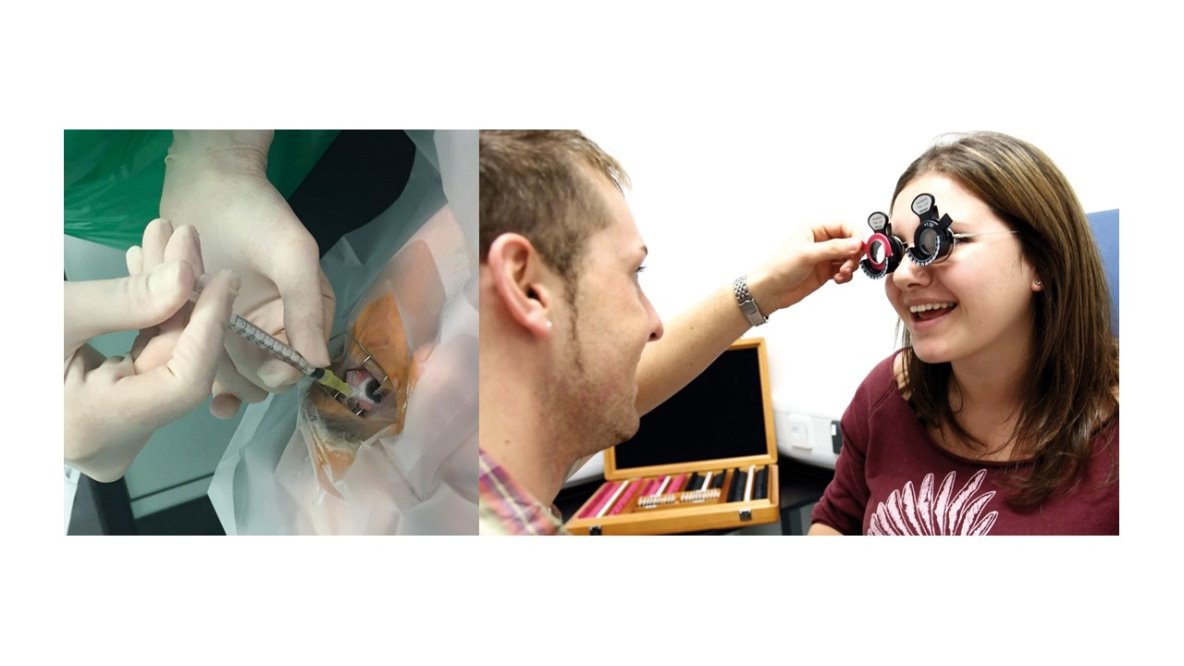 [Speaker Notes: What we have discussed so far is usually referred to as core orthoptics, however, Orthoptists are also further specialising and extending their skills within the eye world. 
As an Orthoptist, there are lots of exciting paths you can take. You can help people with different eye problems, and even train to do the same work as a specialist doctor and give medicines. You can work in hospitals, schools, or even work in other countries. With orthoptics, you can become a teacher, researcher or lead a team. There are always new things to learn and ways to grow in this job, so it’s never boring!]
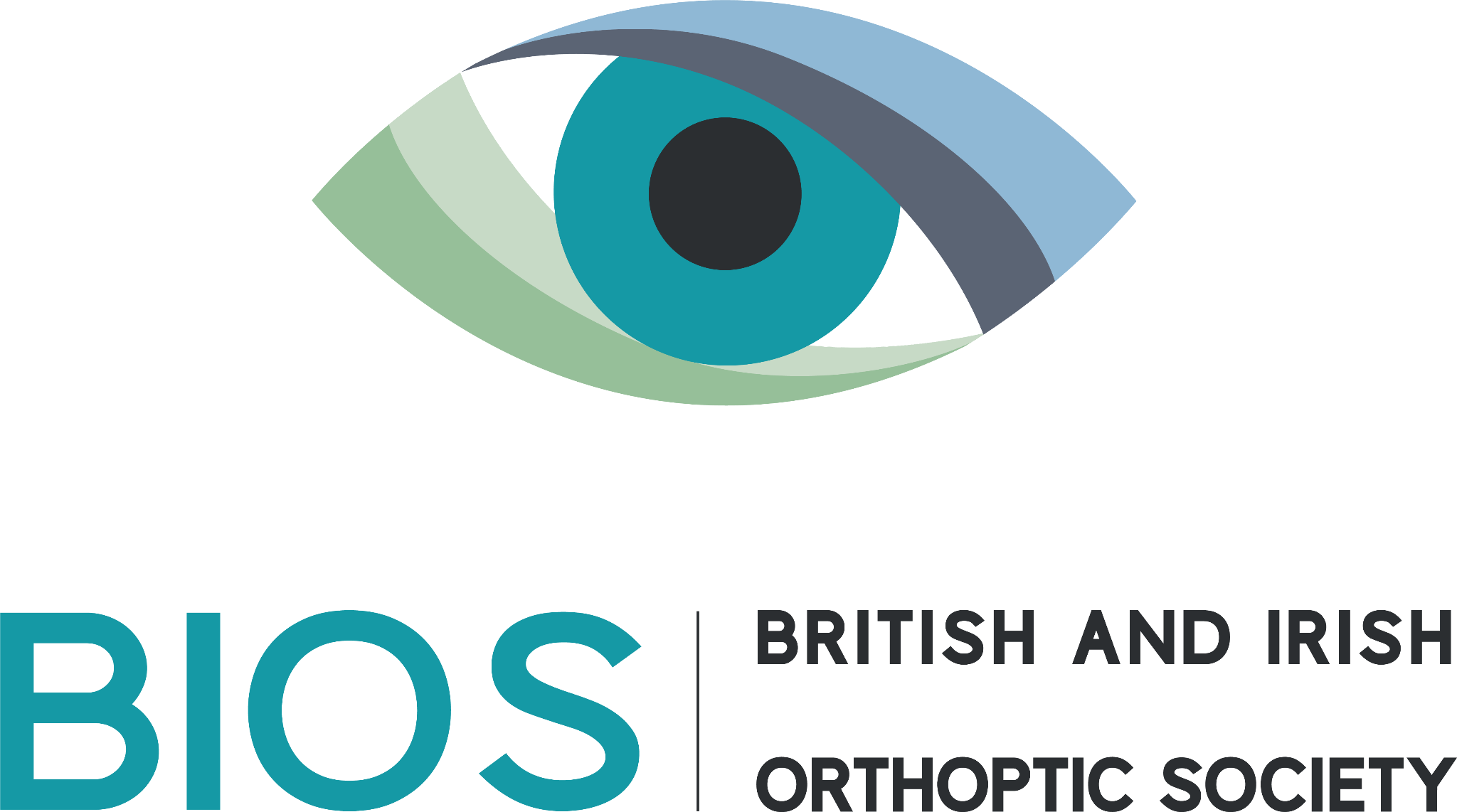 Transferable skills
Problem-solving

Being good with people

Being curious about science
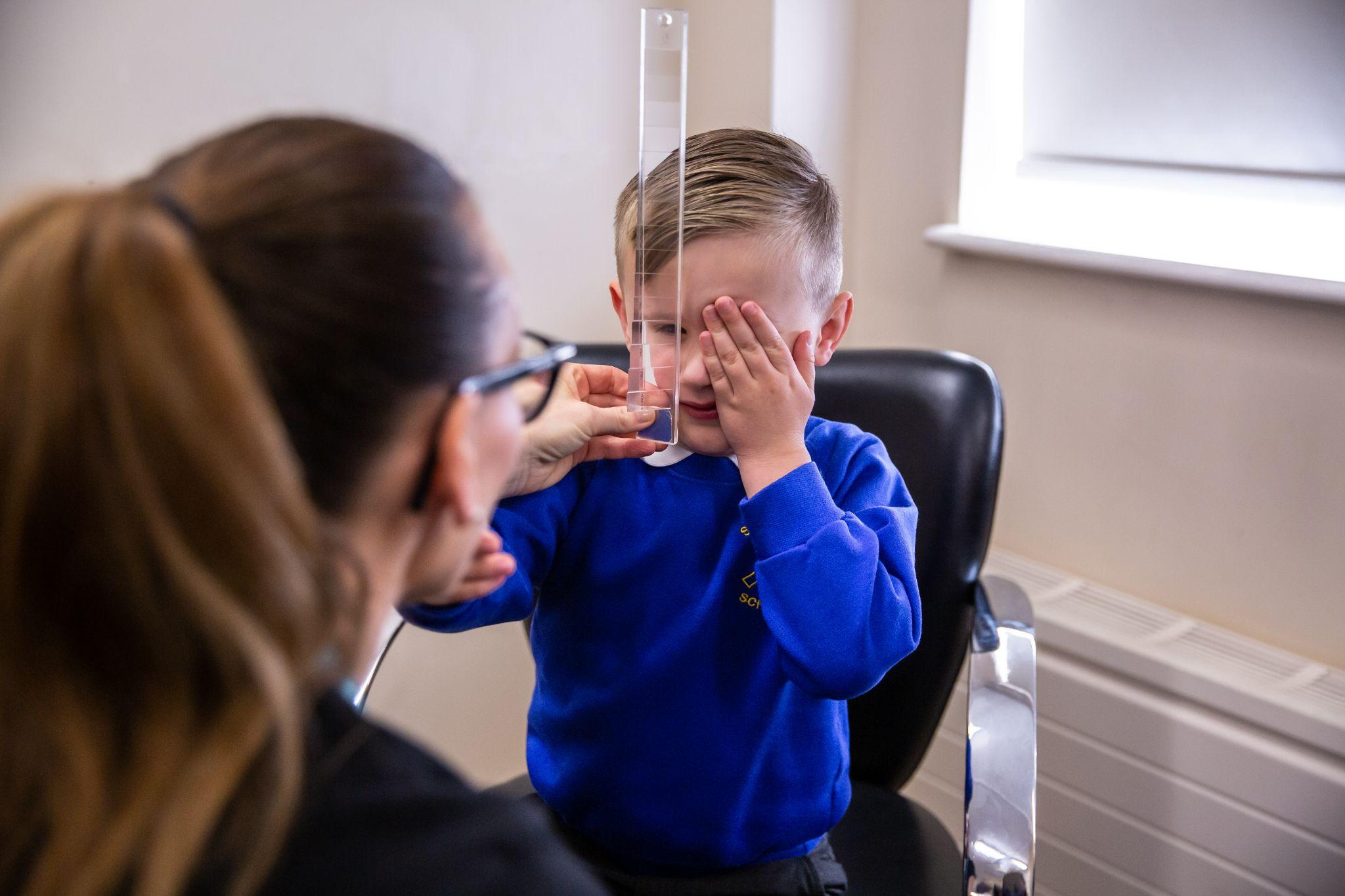 [Speaker Notes: If you like helping people, working with science, and solving problems, this could be the perfect job for you!]
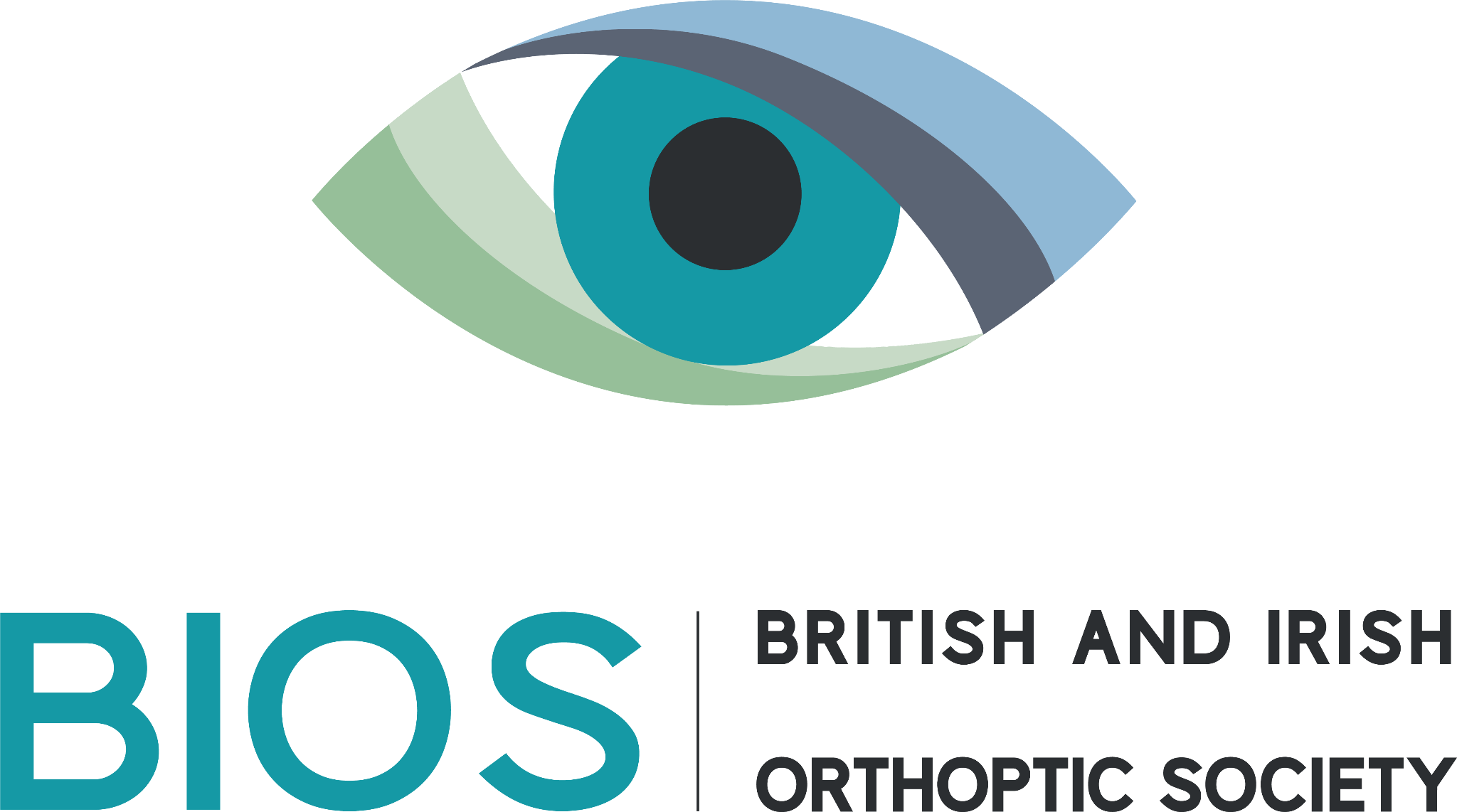 How do you become an Orthoptist?
Work hard in subjects like science
Have an interest in how the body works
There are different ways to train and start your career in Orthoptics, like going to University, or even learning on the job
[Speaker Notes: To become an Orthoptist, you need to finish school and get good grades, especially in subjects like science. Having an interest in how the body works and helping people is really important. Once you’ve done well in school, there are different ways to train and start your career in Orthoptics, like going to University, or even learning on the job.]
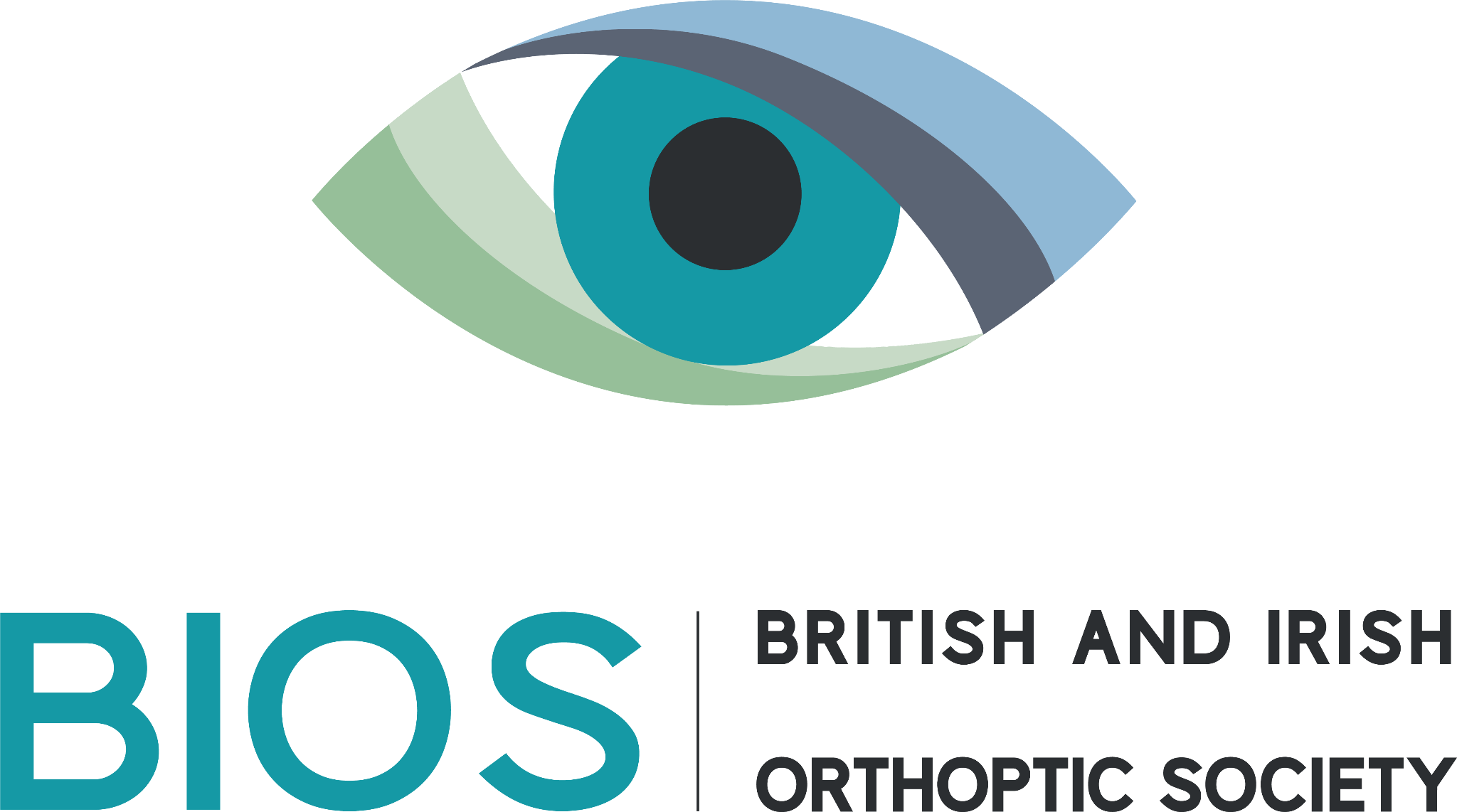 Contact: visibilityleads@orthoptics.org.uk
Thank you
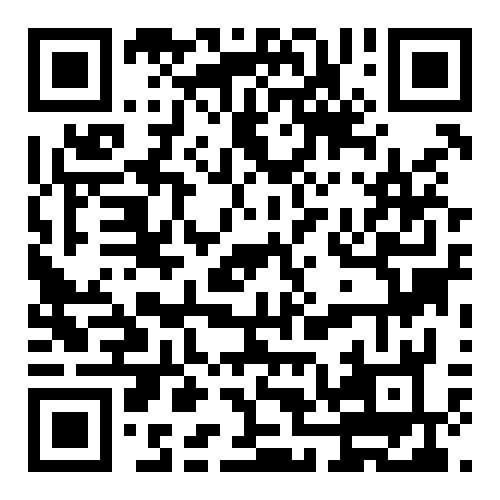 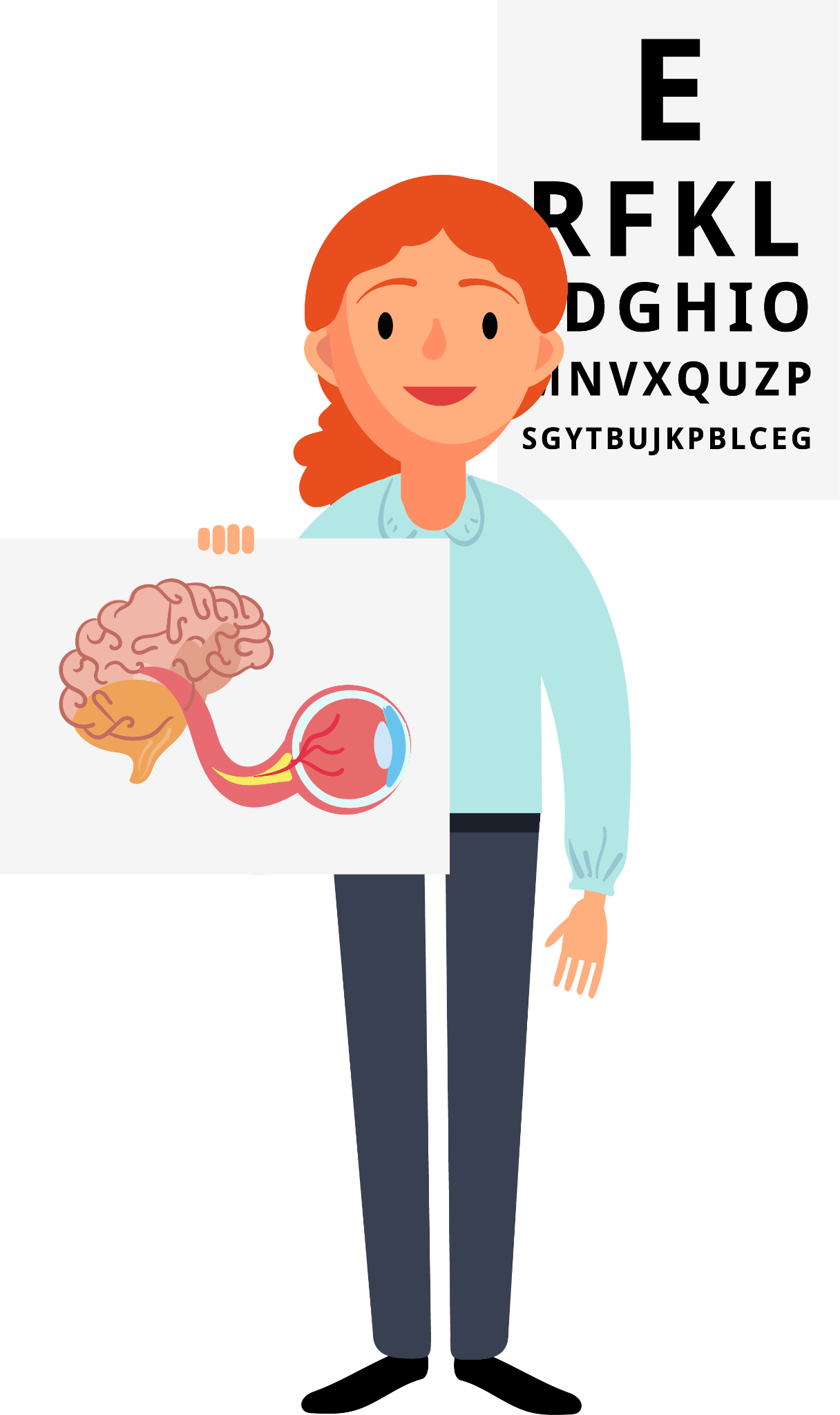 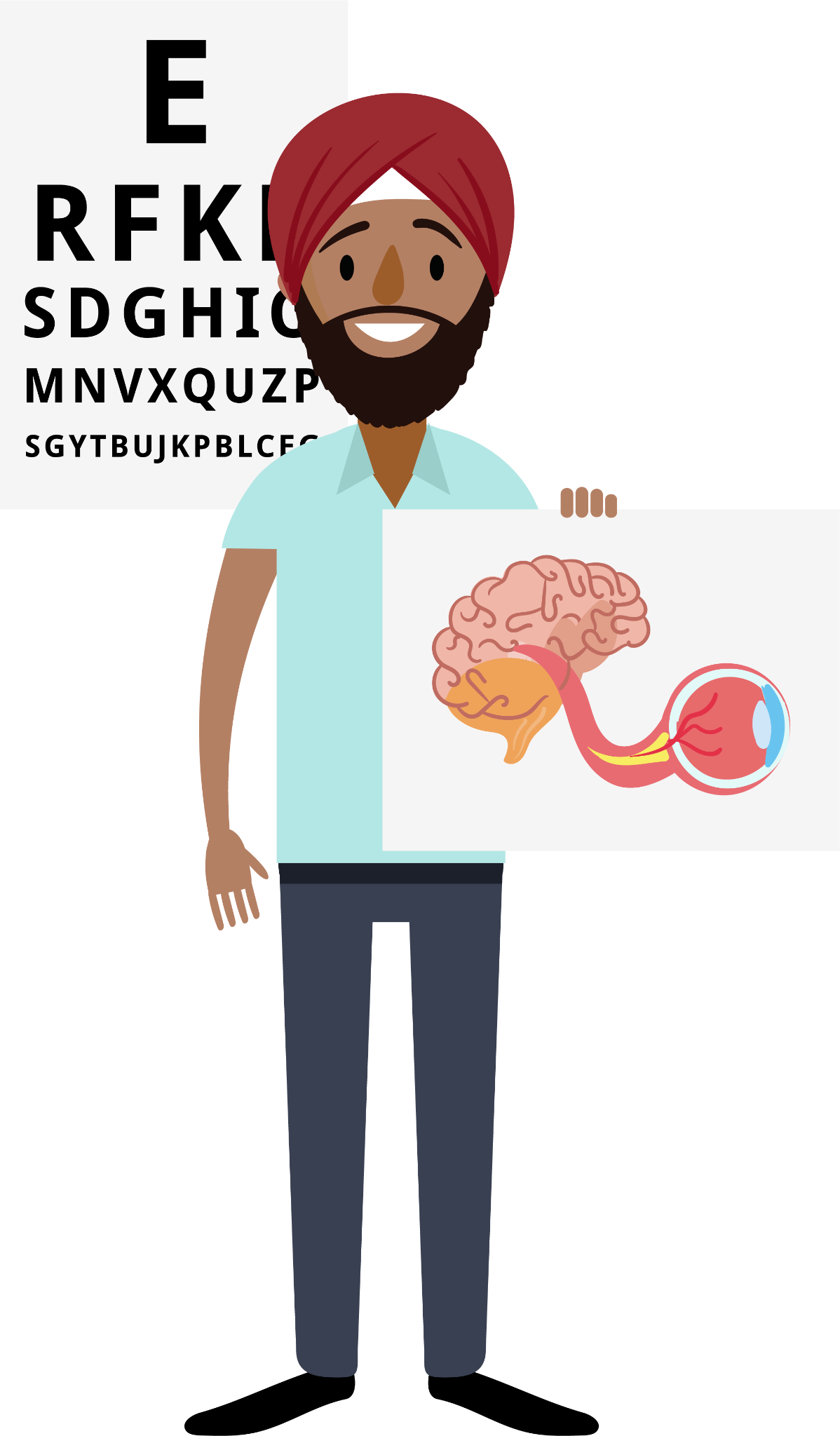 How do I become an Orthoptist?
[Speaker Notes: Thank you!Scan this QR code to find out more about becoming an Orthoptist.Any questions?]